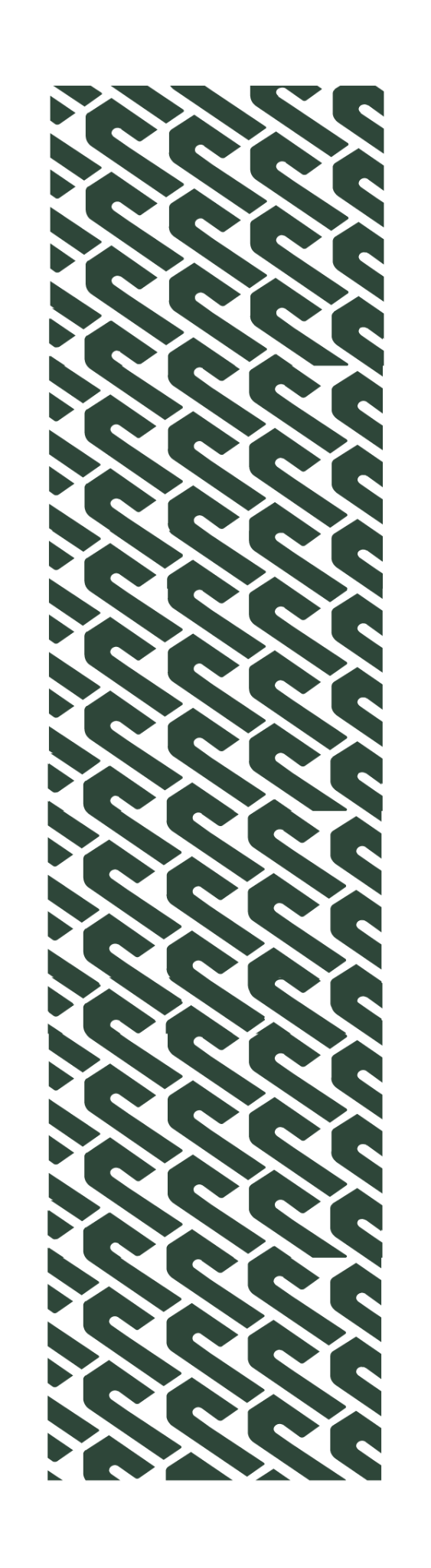 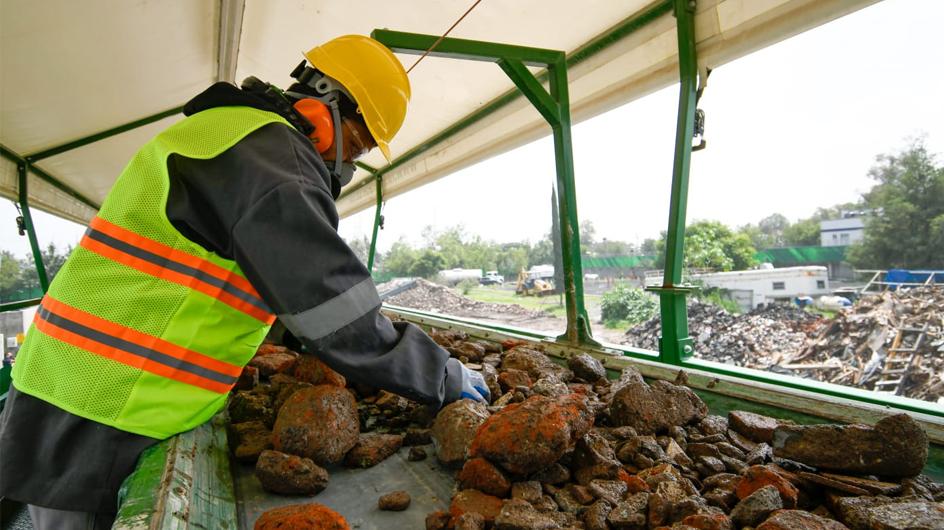 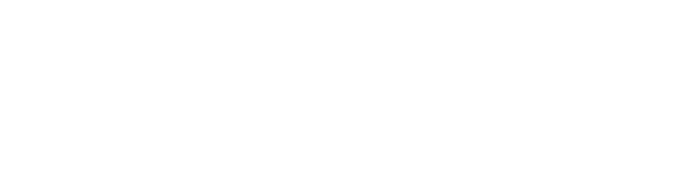 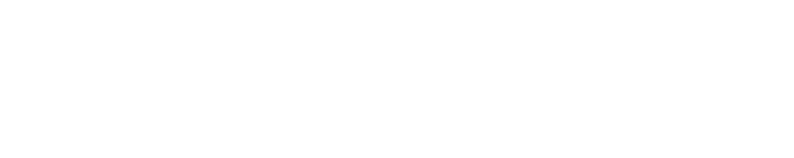 Programa de Recolección de Residuos de la Construcción y Demolición (RCD) 
en la CDMX
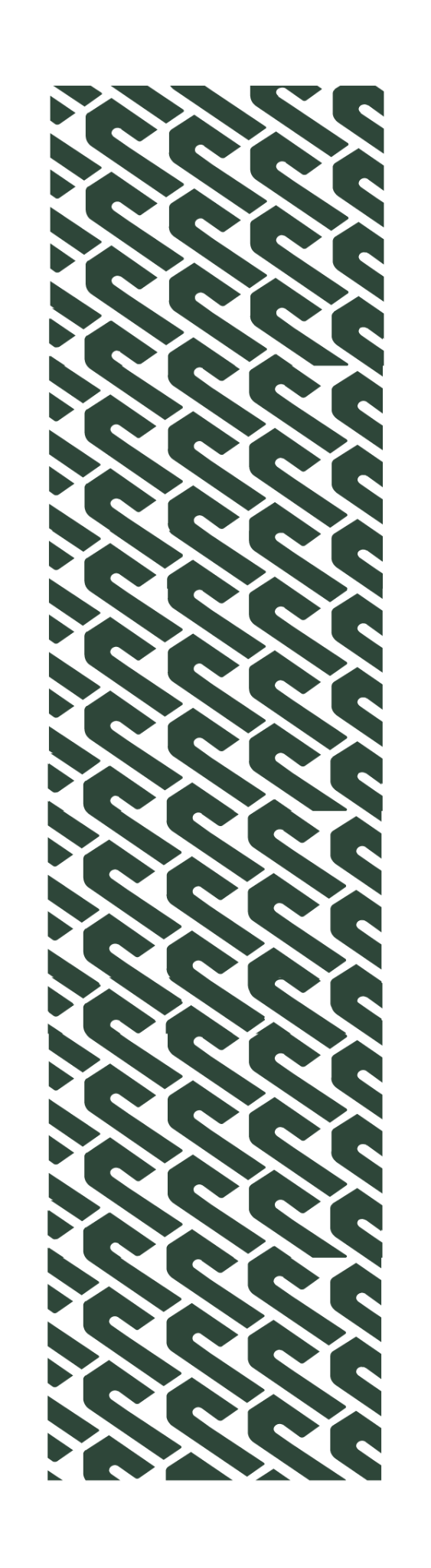 Coordinación de Proyectos de Manejo de Residuos
Dirección de Instrumentos Económicos y Auditoría Ambiental
Dirección General de Evaluación de Impacto y Regulación Ambiental

Ciudad de México, a 28 de septiembre de 2022
Fotografía: CIREC
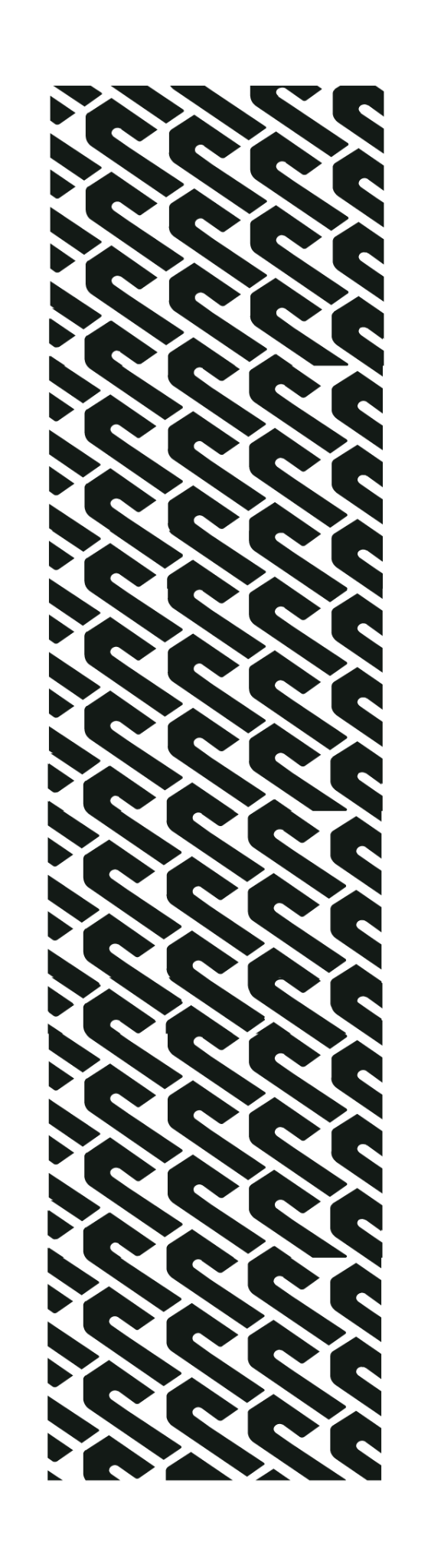 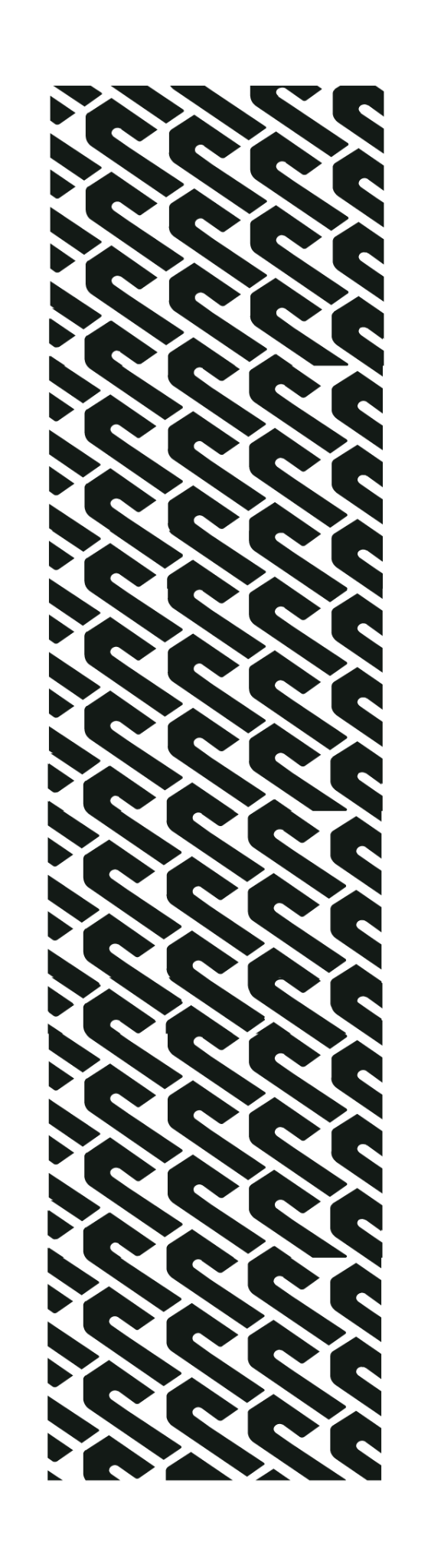 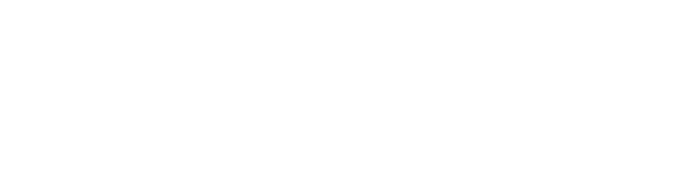 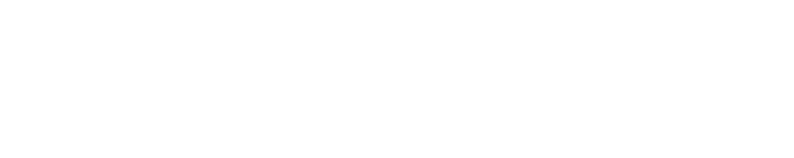 Descripción del Programa de recolección de RCD domiciliario
Sindicato Transportista
Planta de Tratamiento
Alcaldía
Campamento de resguardo
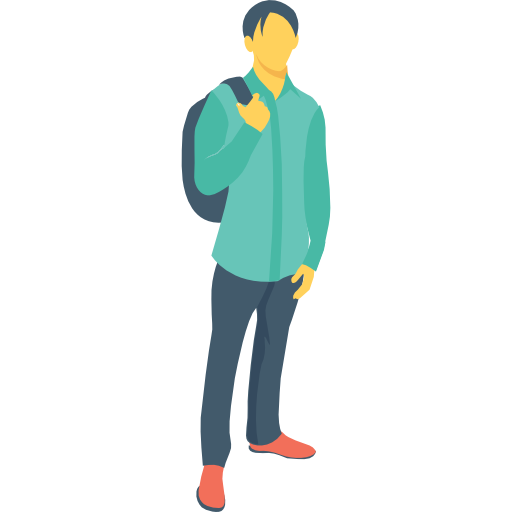 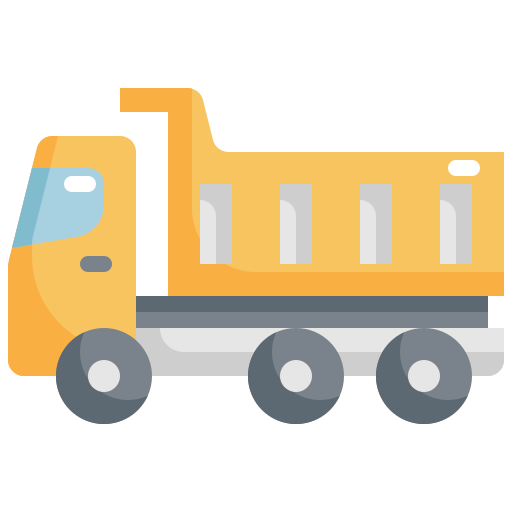 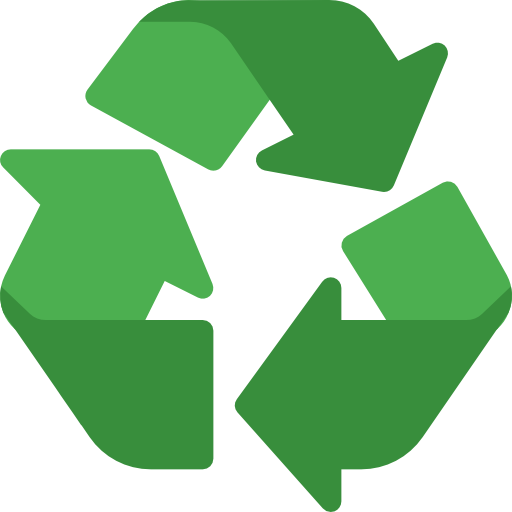 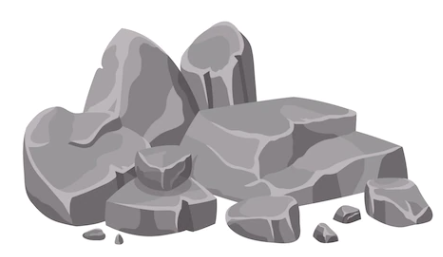 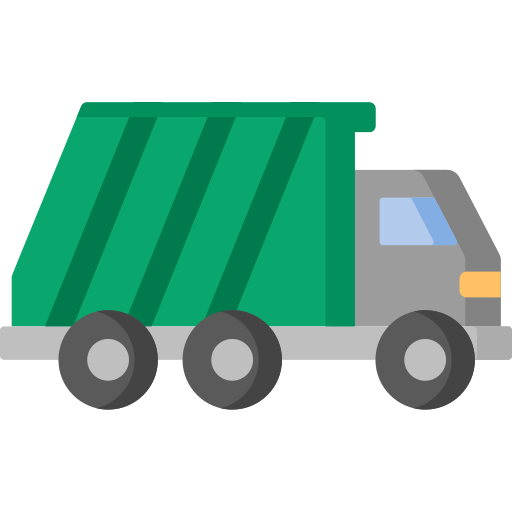 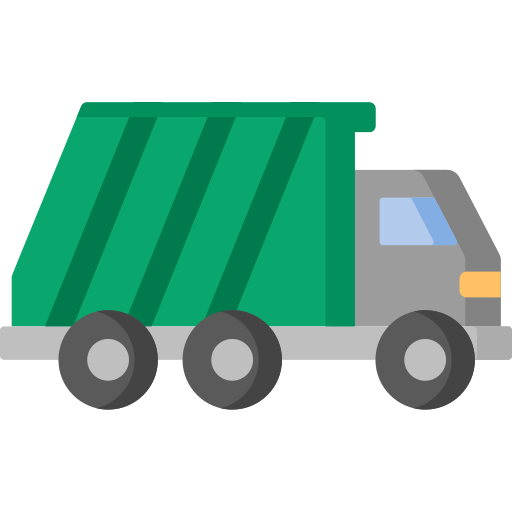 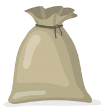 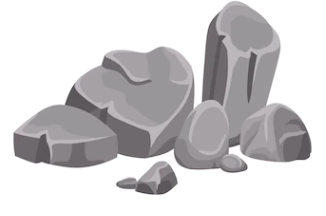 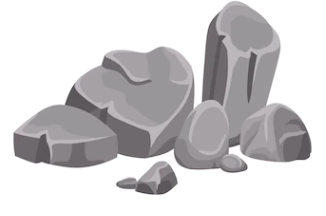 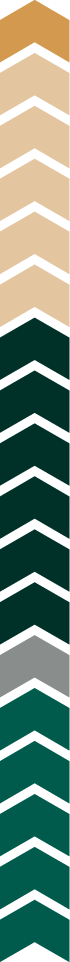 1
2
3
4
Una  empresa transportista autorizada por la SEDEMA recolecta los RCD en el campamento de resguardo y los lleva a una Planta de Tratamiento.
La Planta de Tratamiento recibe los RCD para su aprovechamiento.
La alcaldía recolecta RCD  proveniente de: 

1. Tiraderos clandestinos

2.  Ciudadanía.
La alcaldía dispone los RCD recolectados en un  campamento de resguardo.
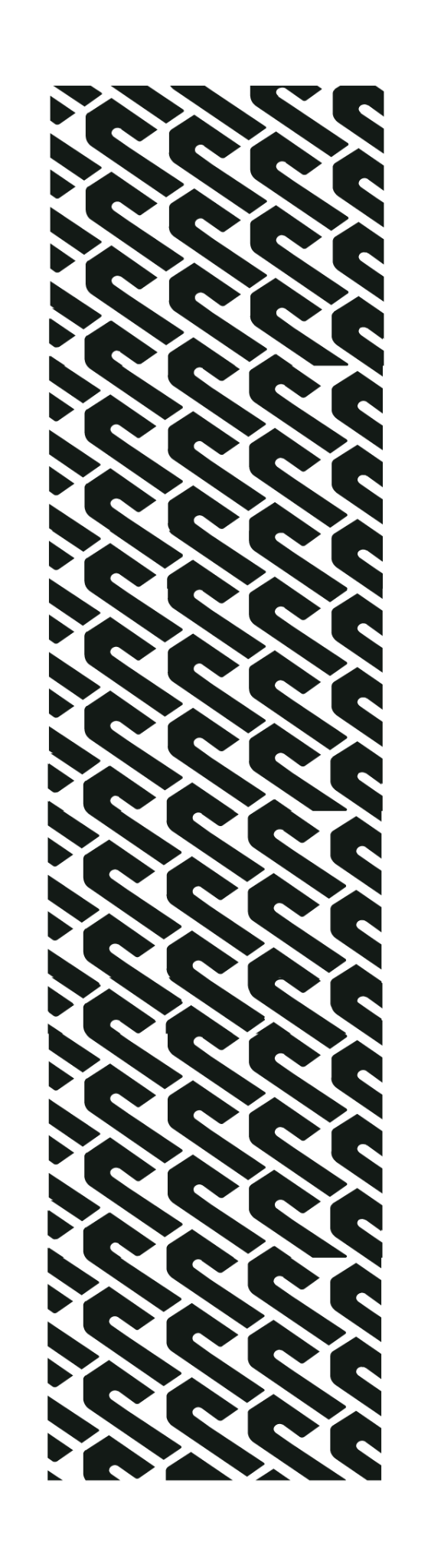 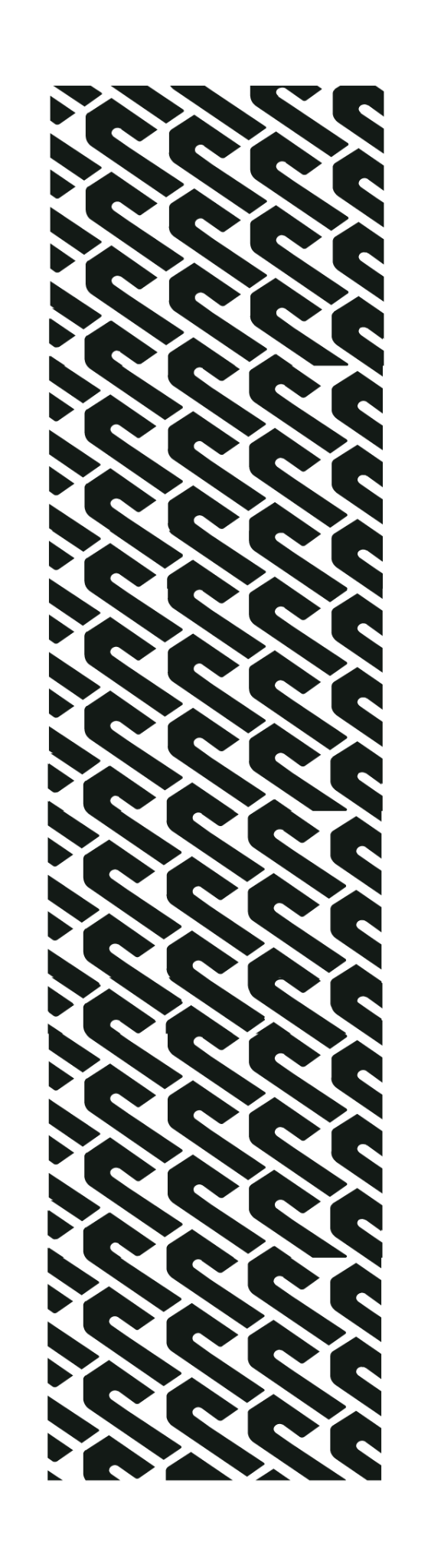 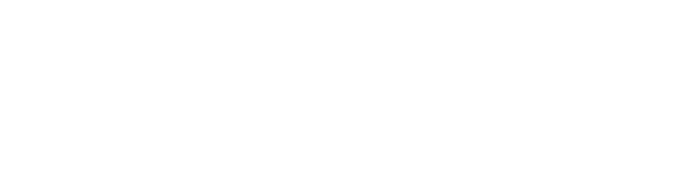 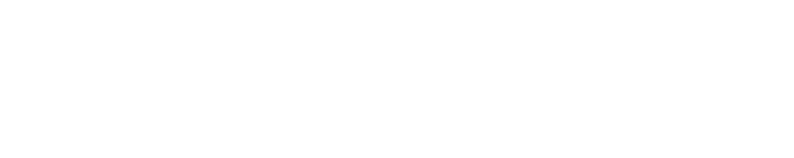 Consideración del Programa
La SEDEMA ha celebrado cerca de 10 sesiones con las distintas alcaldías participantes, en las cuales se trataron  los siguientes puntos:
El apoyo de las empresas transportistas y las PTARCD es de manera gratuita, por lo que es esencial que las alcaldías destinen una partida presupuestal para dar continuidad al manejo de los RCD.
Las alcaldías deben realizar la separación de los RCD conforme a la NACDMX-007-RNAT-2019.
El Programa surge como apoyo a la ciudadanía, por lo que se debe recibir RCD domiciliarios.
Se brindó capacitación sobre el llenado de los formatos: Bitácoras, Manifiestos y Comprobantes.
El Acuerdo de Voluntades  mediante el cuál se formalizó el Programa tiene vigencia indefinida, por lo que podrá ser anulado una vez que los participantes desistan del mismo.
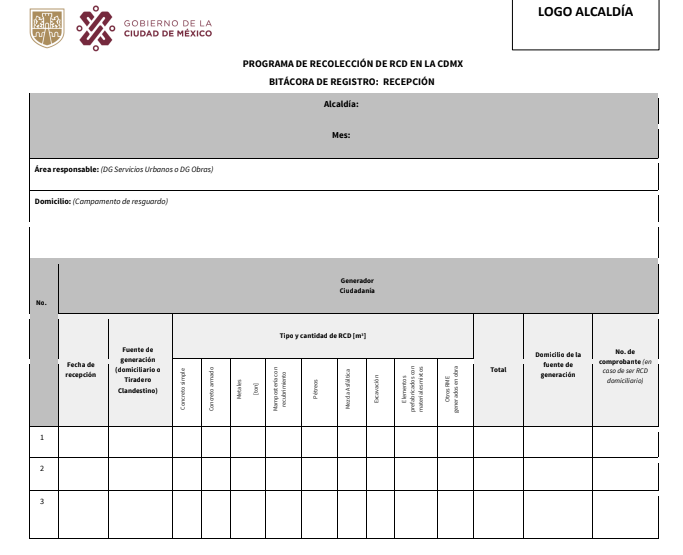 El Programa fue formalizado el 07 de diciembre de 2021 con la firma de un Acuerdo de Voluntades
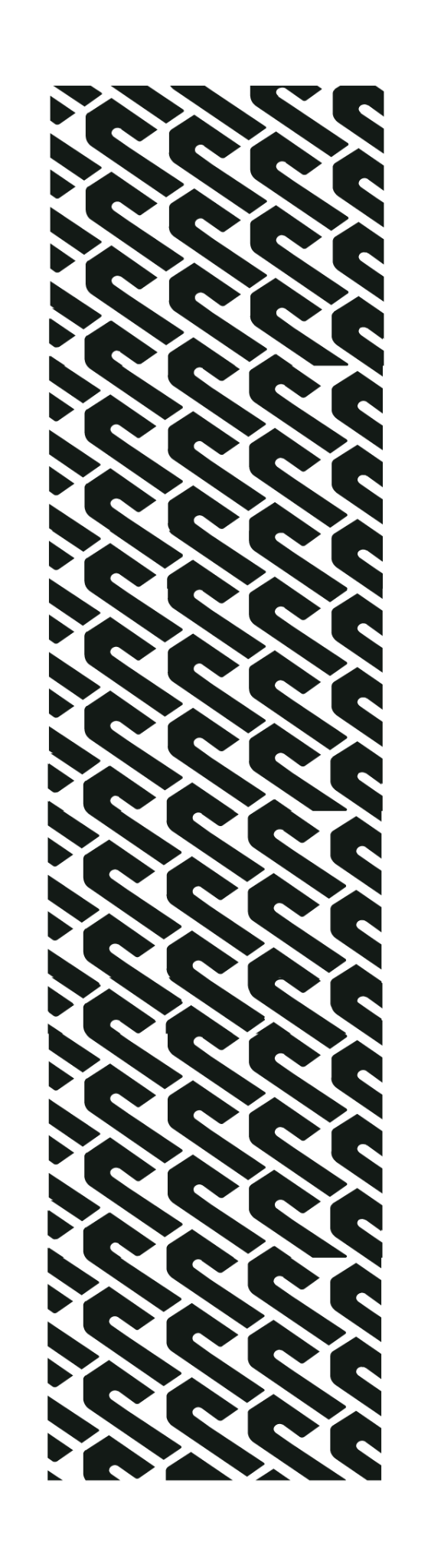 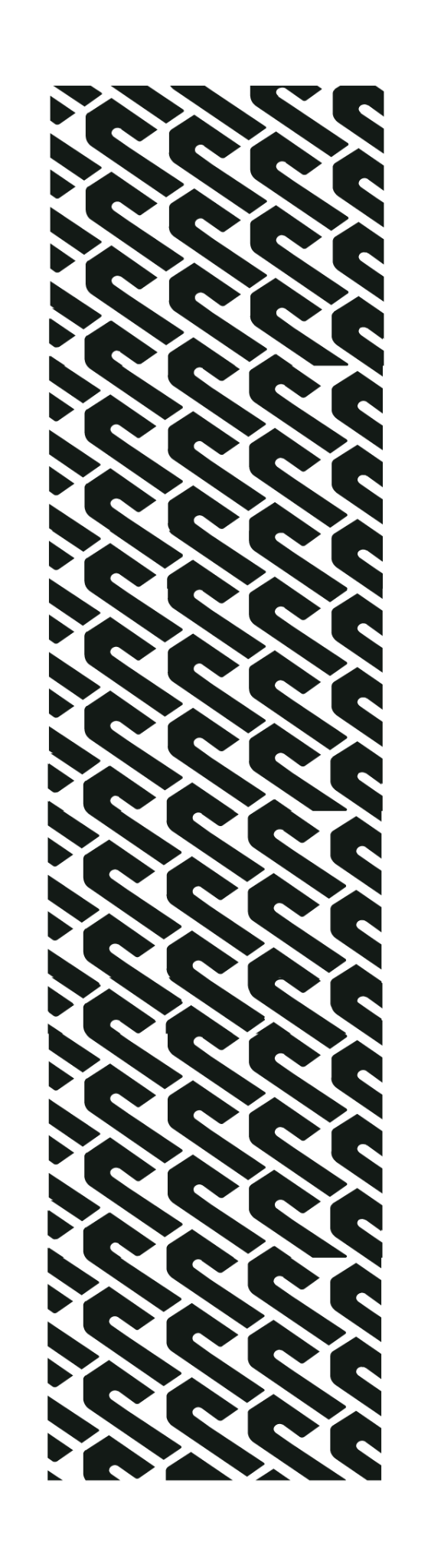 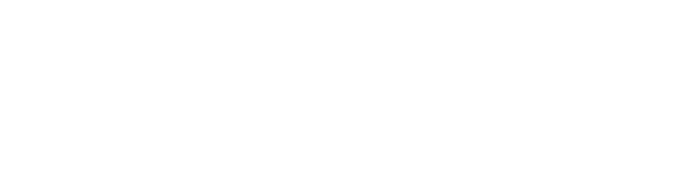 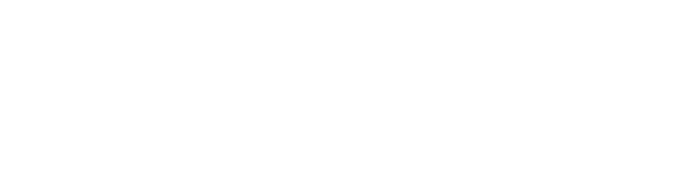 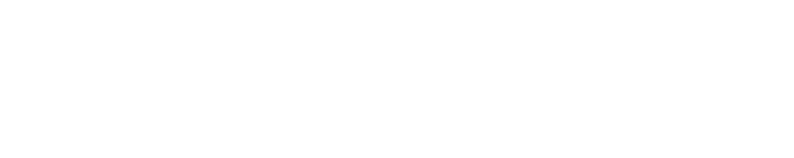 Campaña del Programa
La SEDEMA creó los siguientes materiales gráficos, a fin de que las alcaldías apoyaran con la difusión del Programa, siendo Venustiano Carranza la única que llevó a cabo dichas actividades.
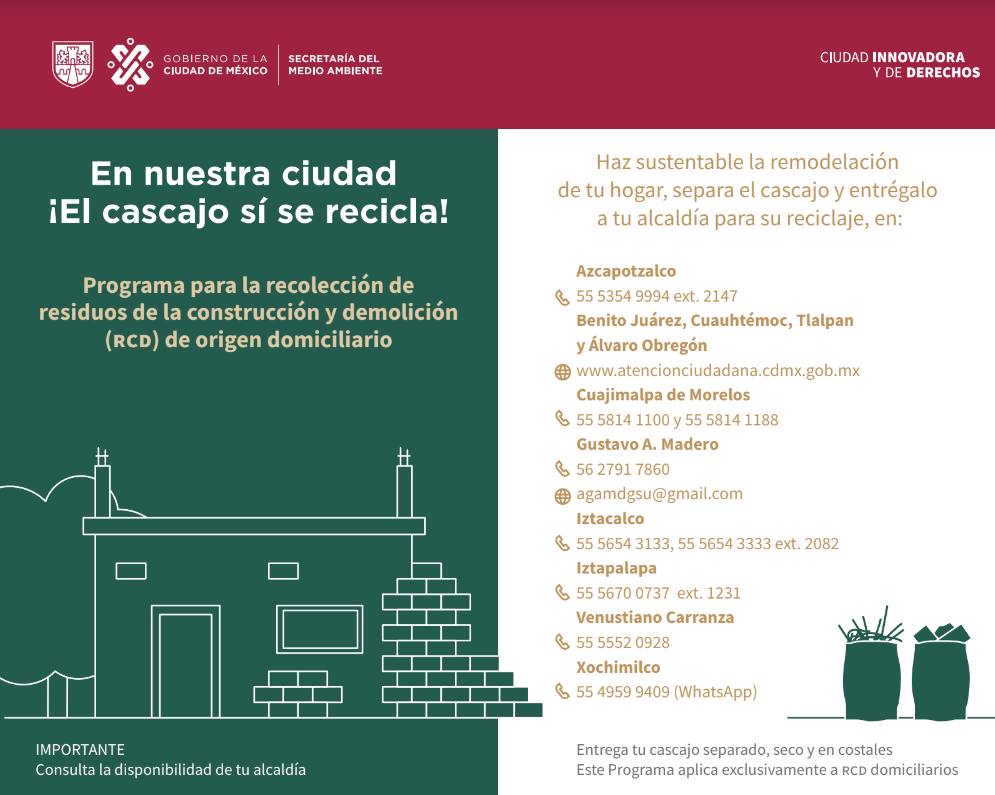 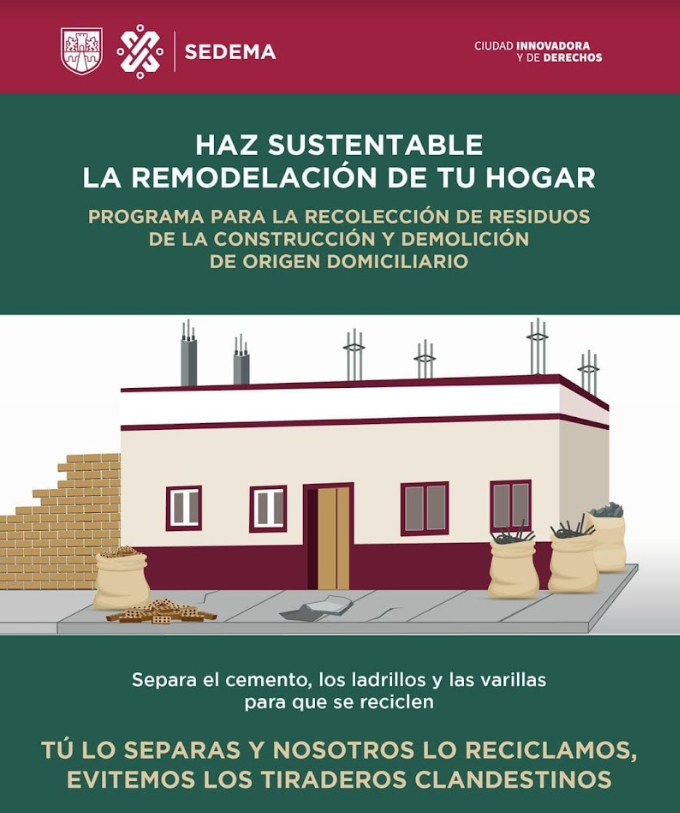 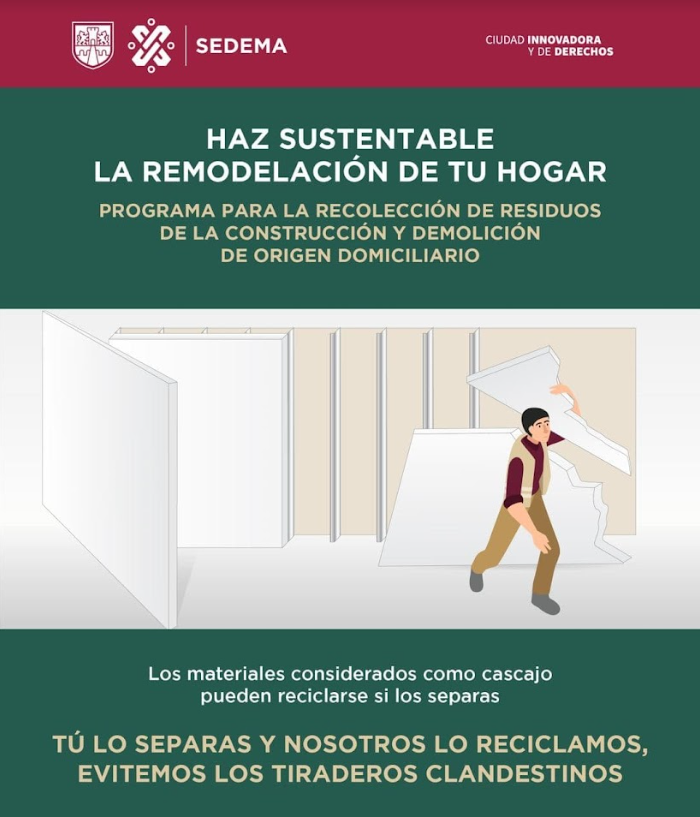 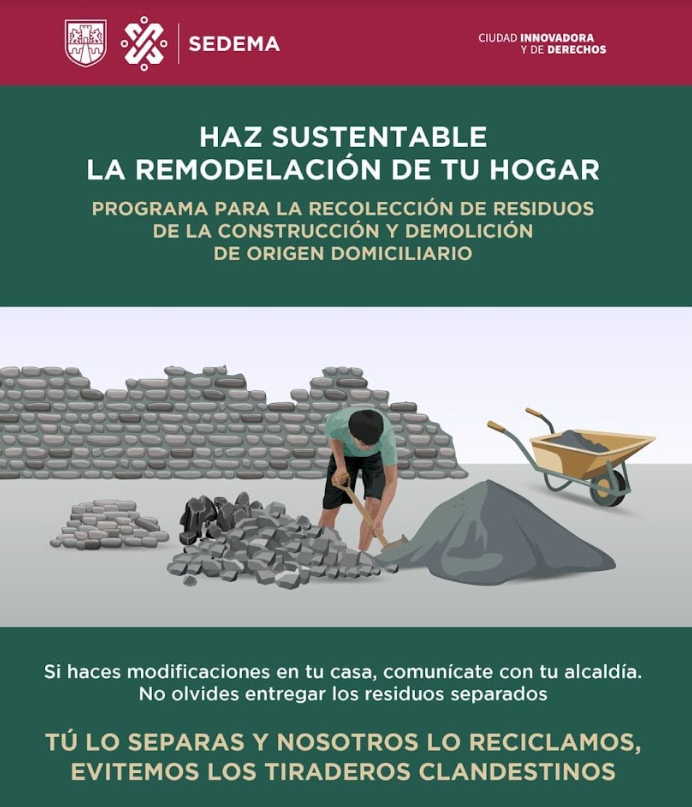 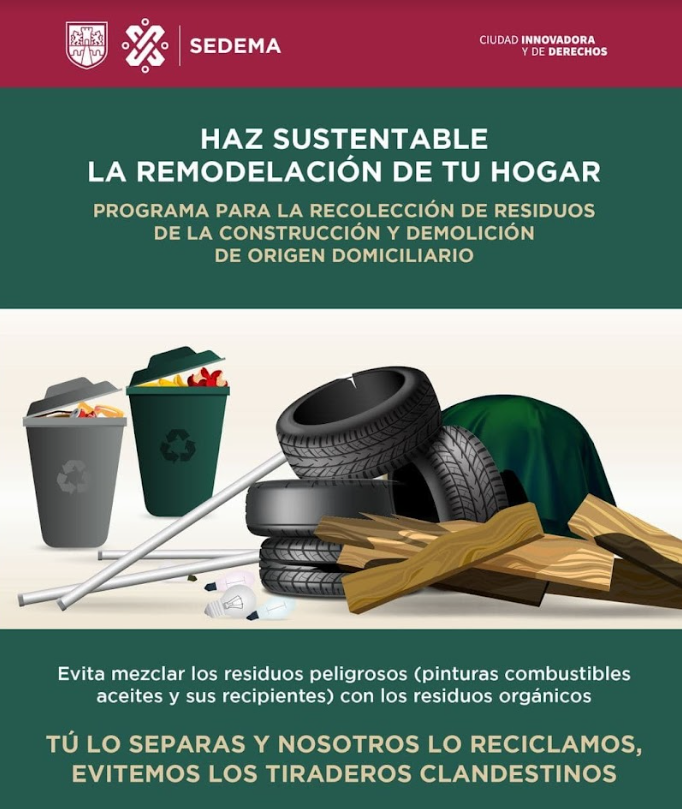 Por otra parte, Xochimilco y Benito Juárez realizaron la difusión del Programa utilizando sus propios materiales gráficos.
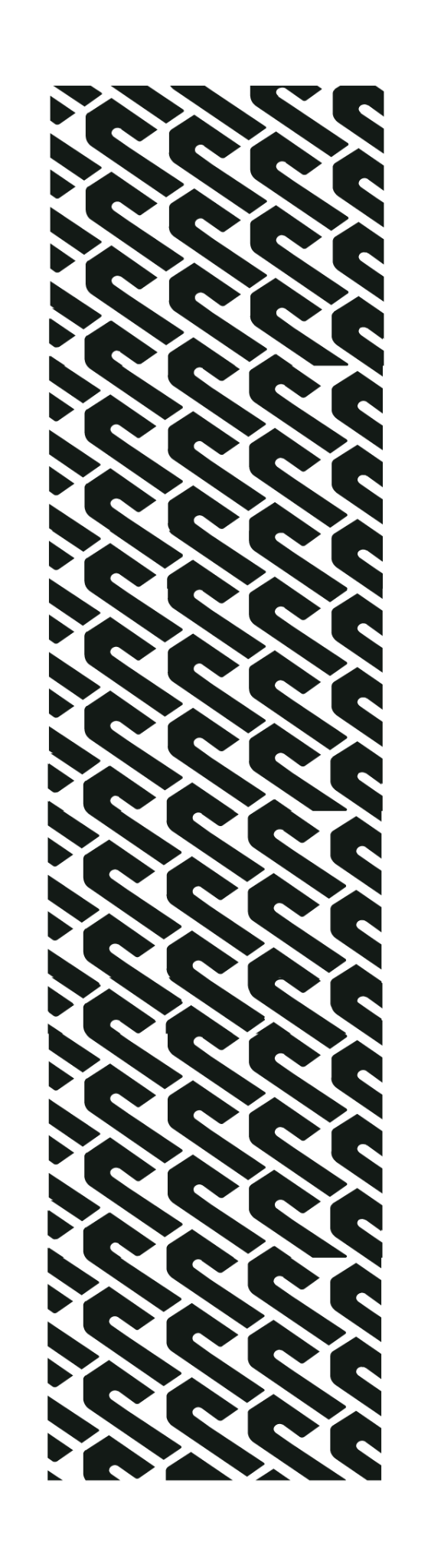 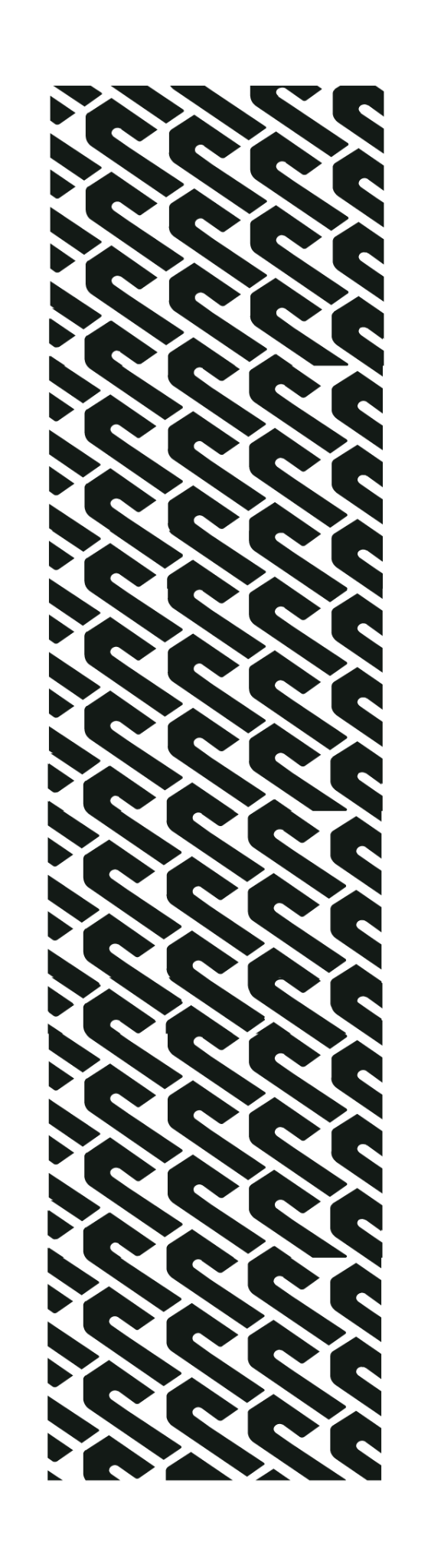 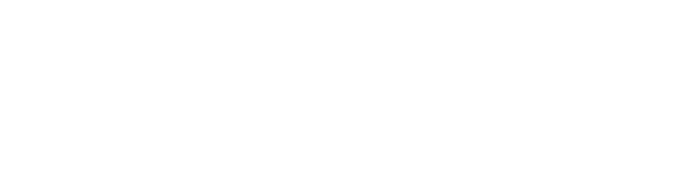 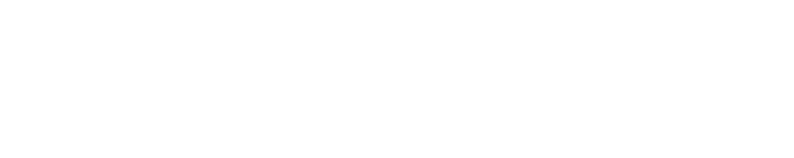 Participantes en el Programa
PLANTA DE TRATAMIENTO
EMPRESA TRANSPORTISTA
ALCALDÍA
Álvaro Obregón y Benito Juárez
Sindicato Revolucionario
SNTT
Azcapotzalco
Accubo
Azcapotzalco, Cuauhtémoc, Iztapalapa y Tlalpan
Sindicato Libertad
Xochimilco
UTIC
Sindicato Emiliano Zapata
Iztacalco
CIREC
Sindicato Emiliano Zapata
Gustavo A. Madero y Venustiano Carranza
Sindicato Nuevo Siglo
Cuajimalpa de Morelos
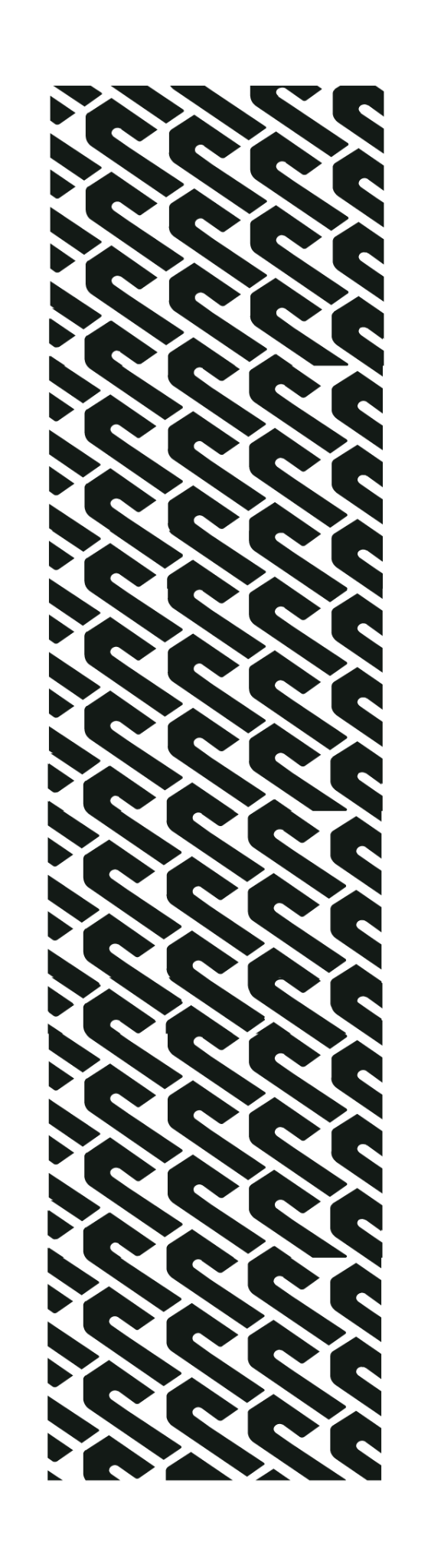 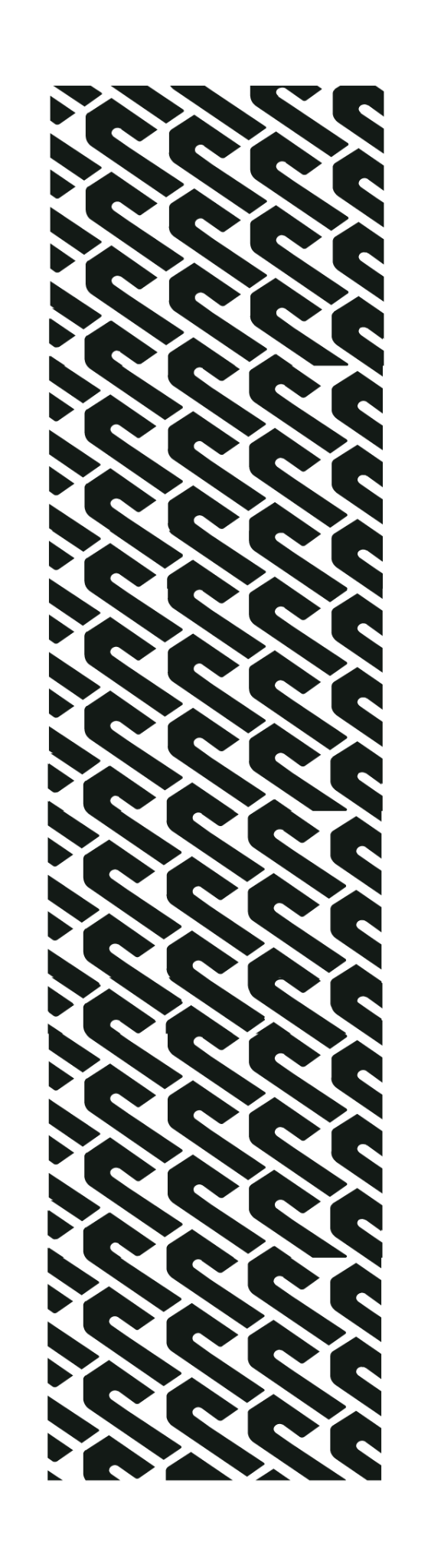 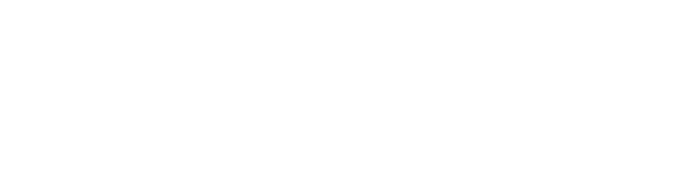 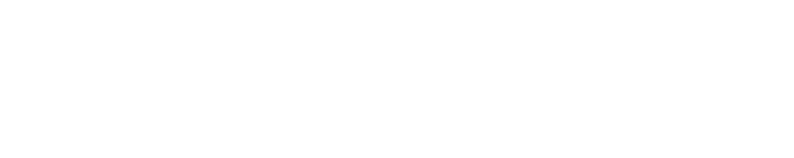 Situación actual del Programa
Alcaldías que forman parte del Programa
Alcaldías que NO forman parte del Programa
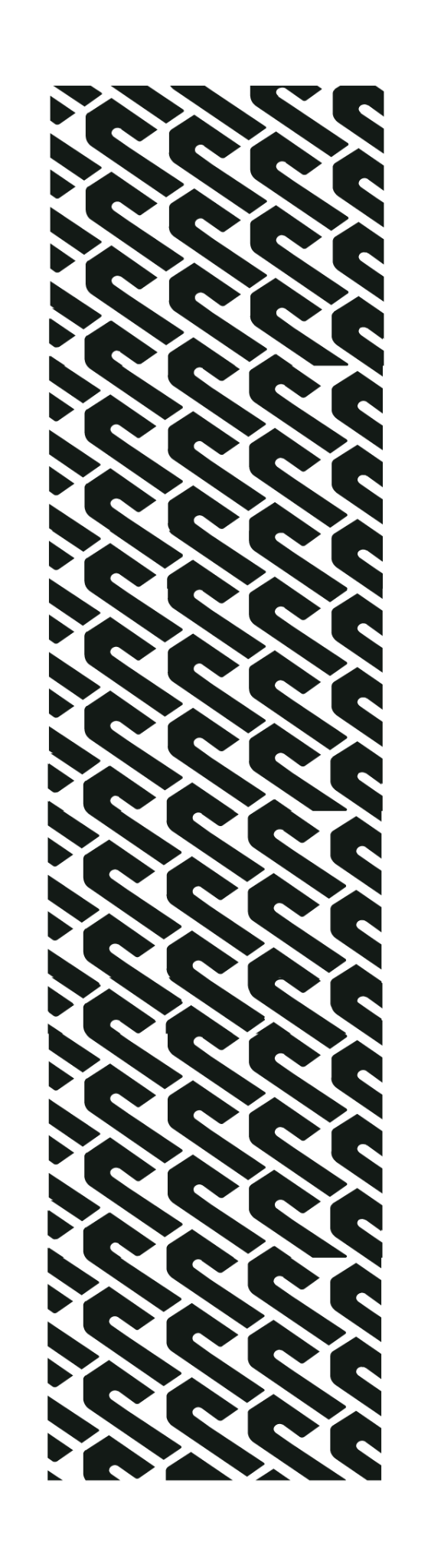 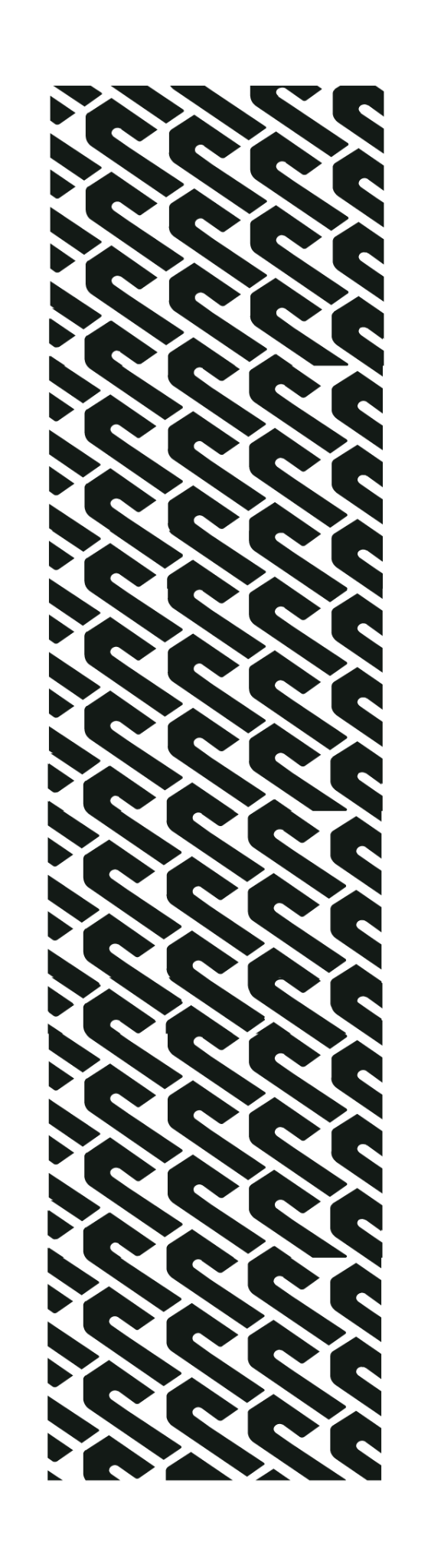 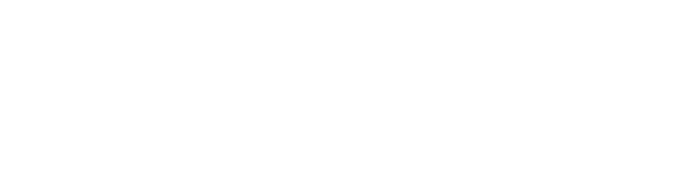 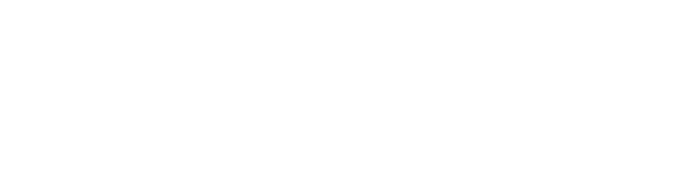 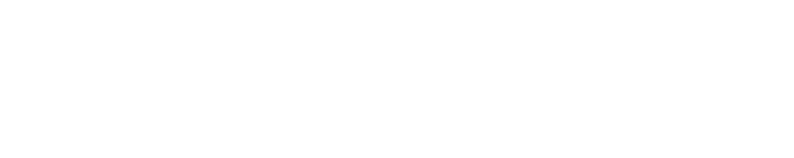 Compromisos asumidos por alcaldías
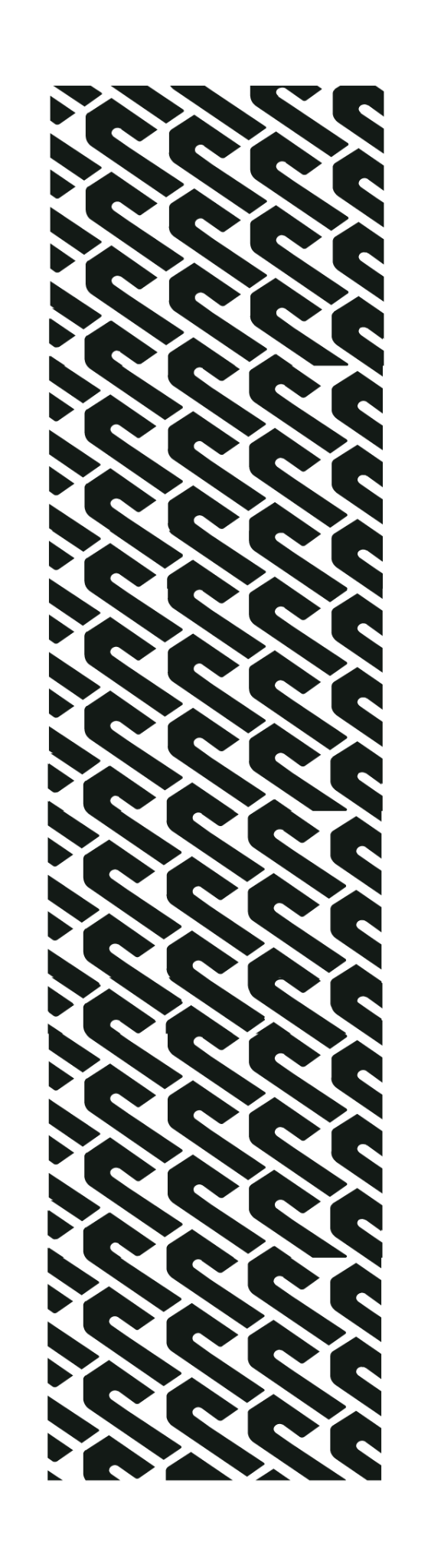 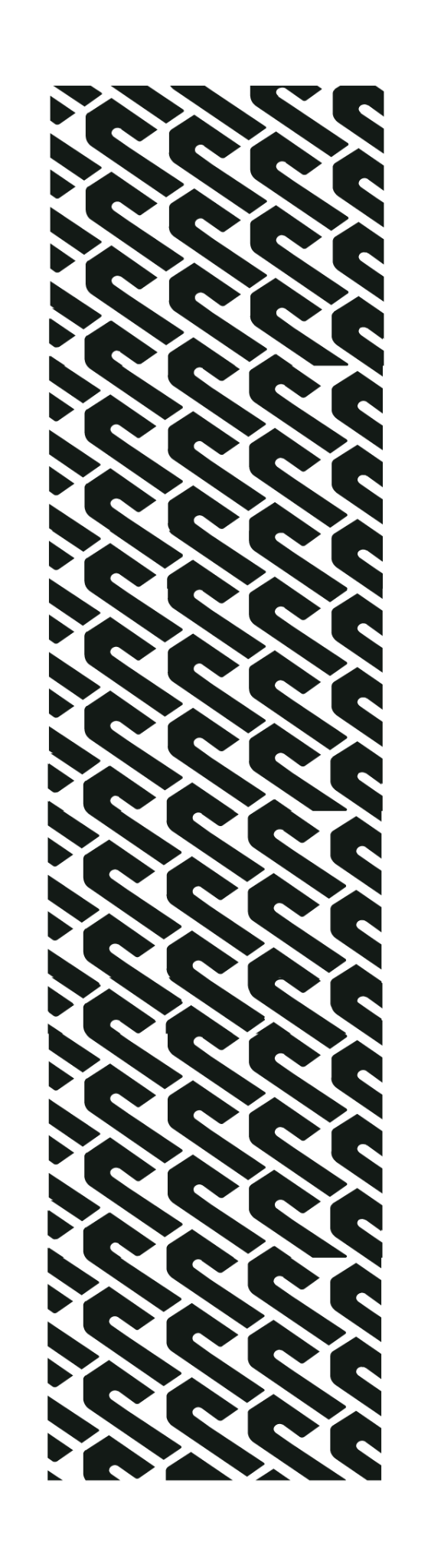 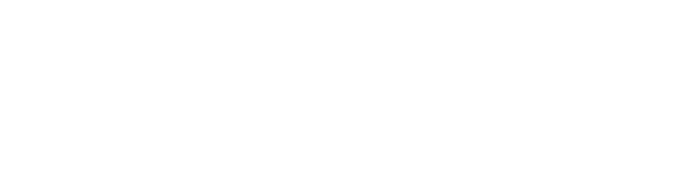 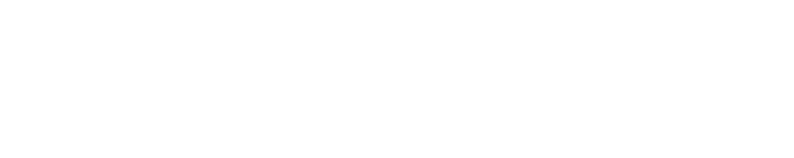 Compromisos asumidos por alcaldías
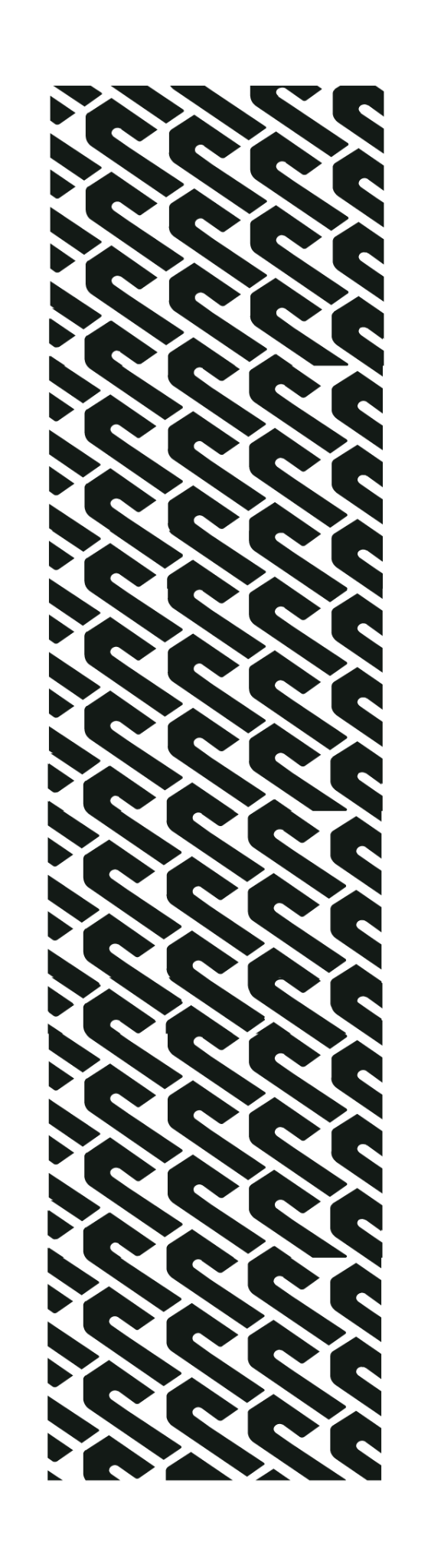 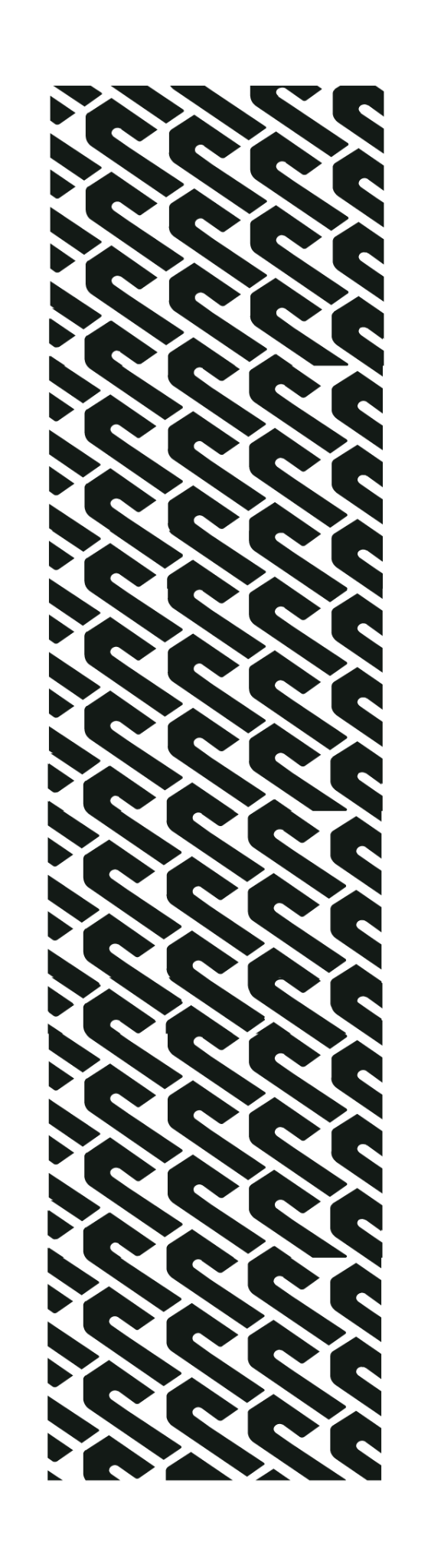 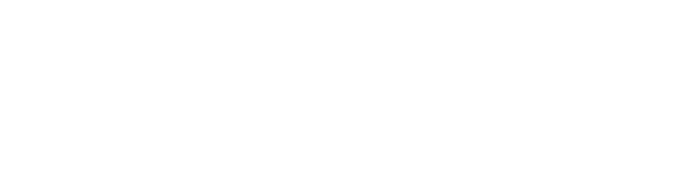 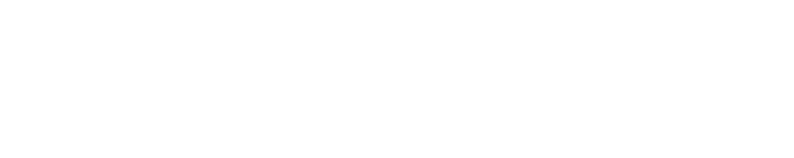 Compromisos asumidos por alcaldías
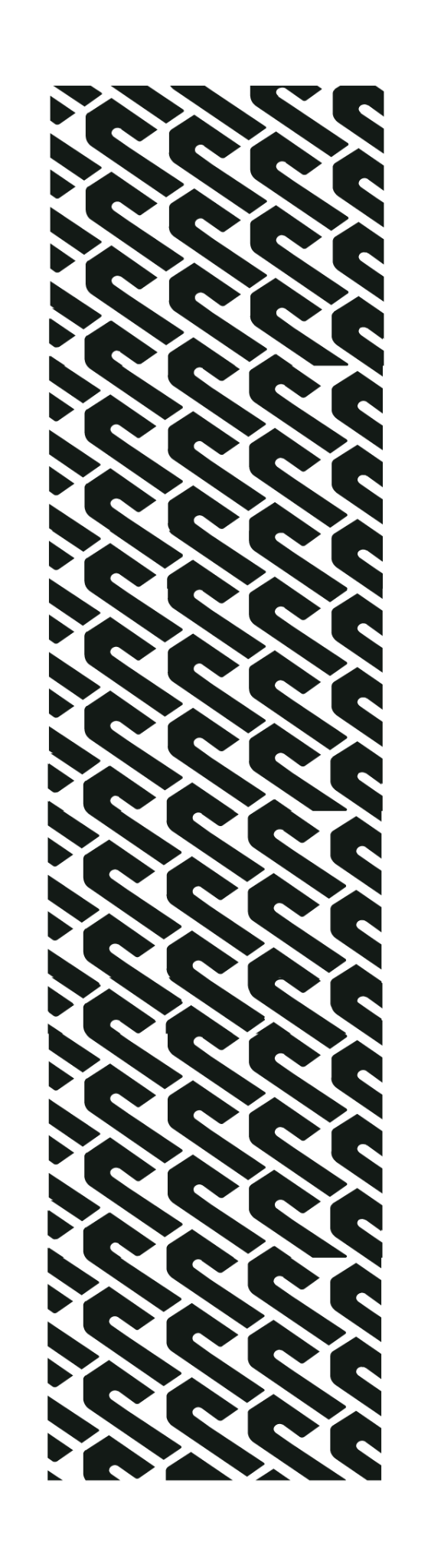 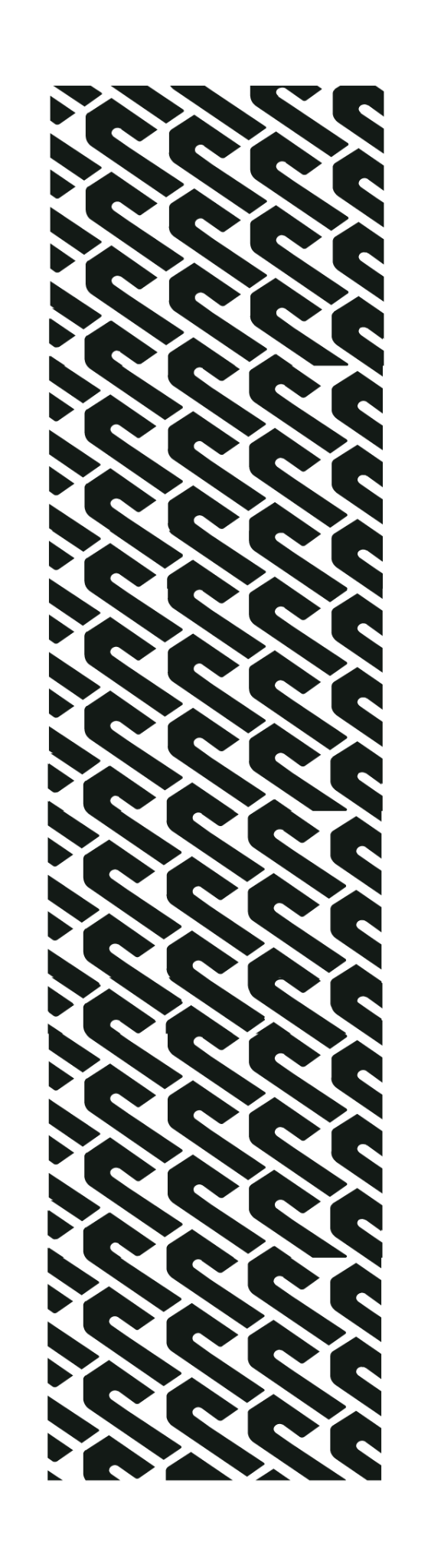 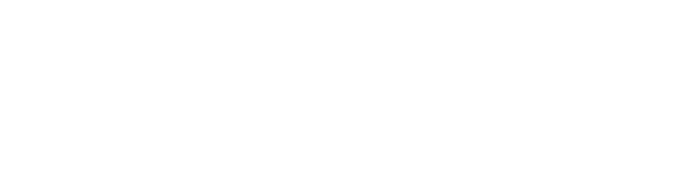 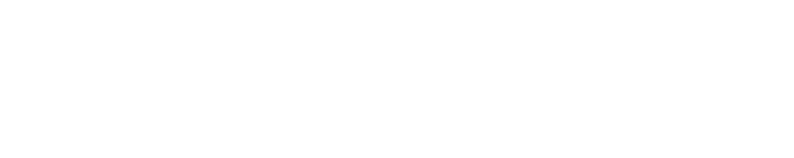 Compromisos asumidos por alcaldías
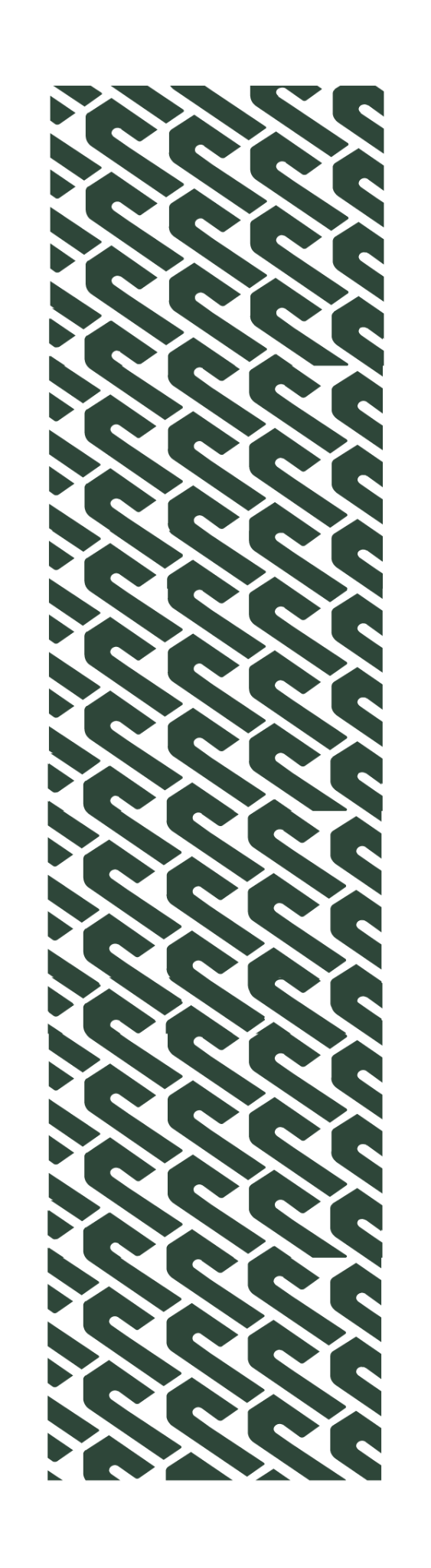 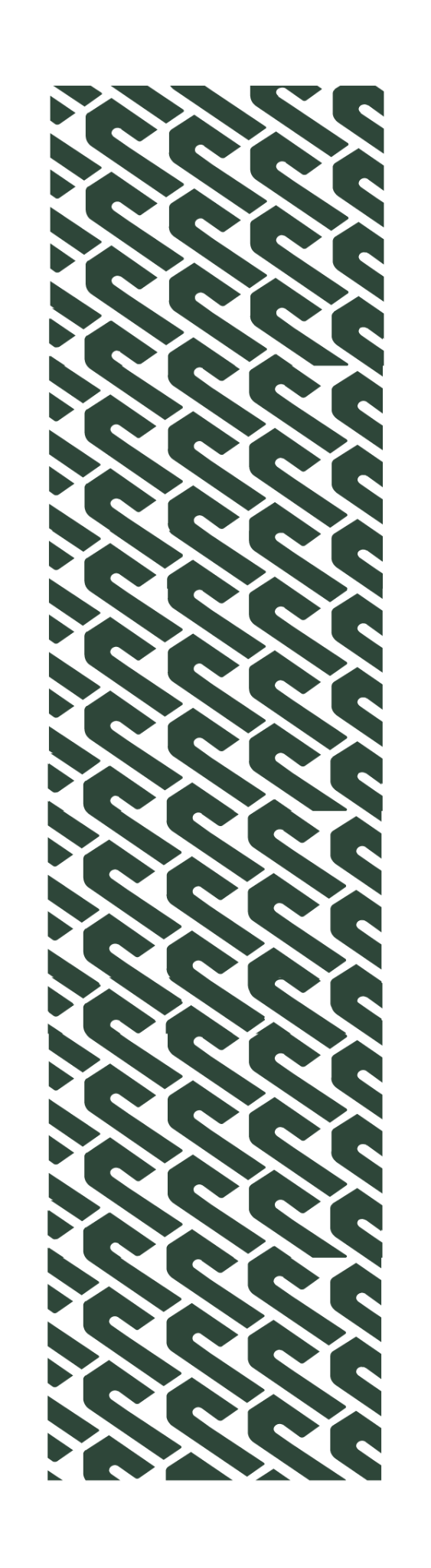 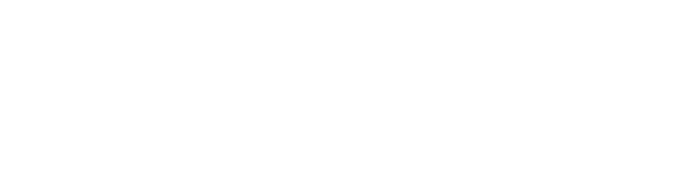 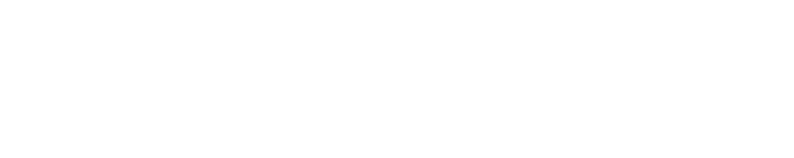 Atribución de alcaldías respecto a tiraderos clandestinos
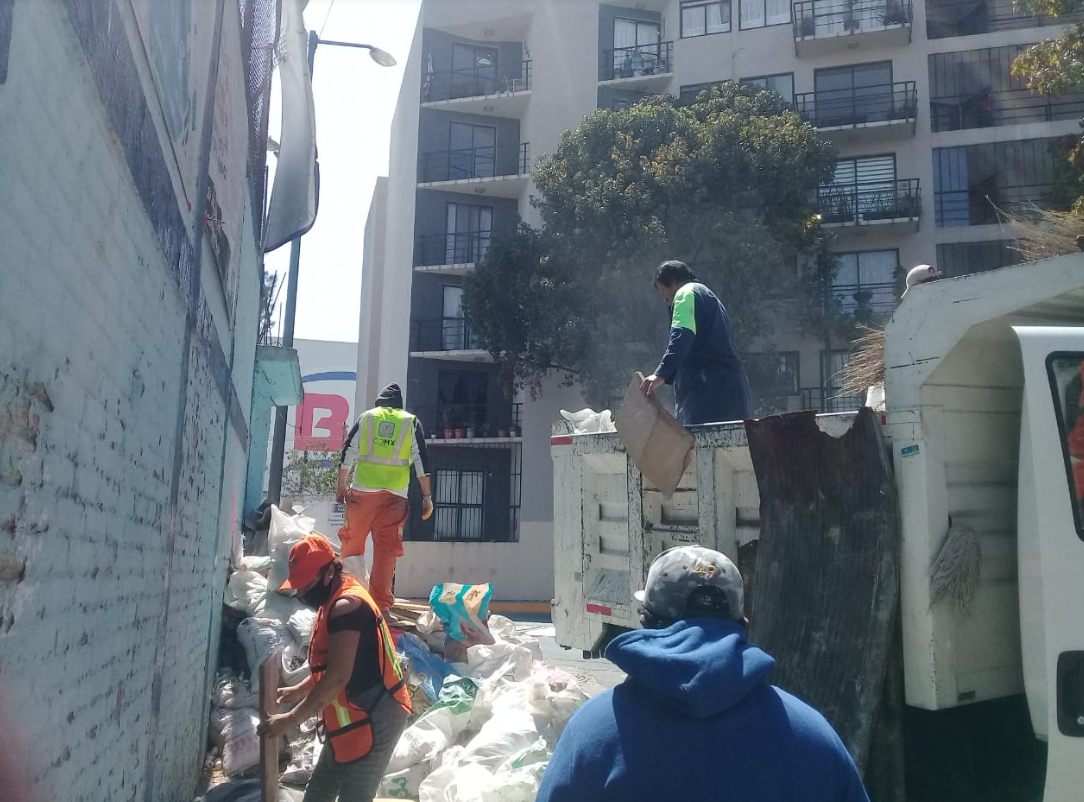 Fotografía: Alcaldía Azcapotzalco
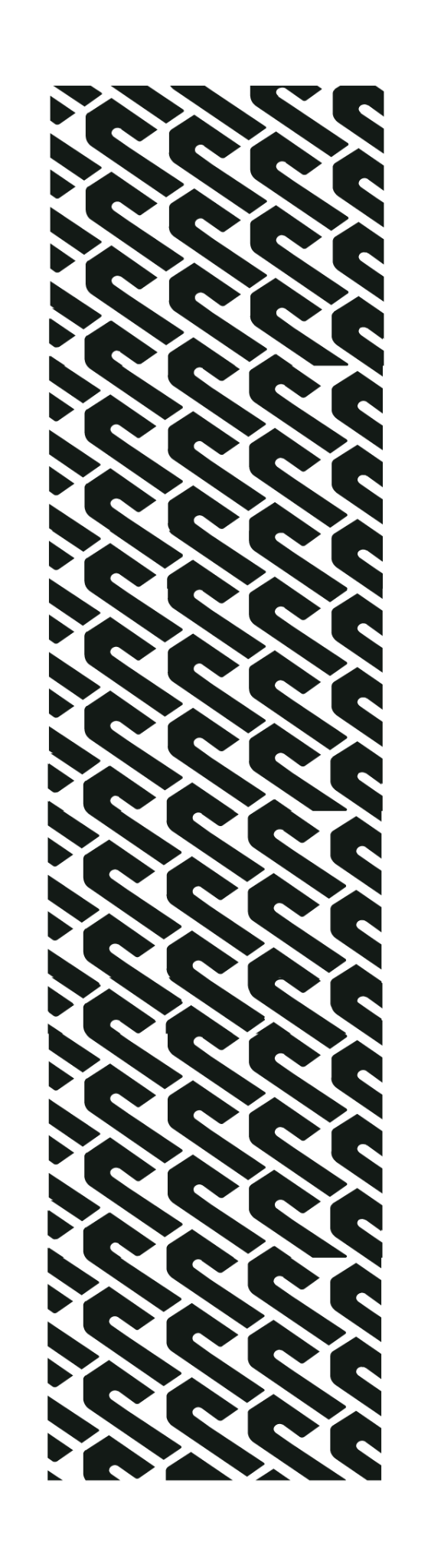 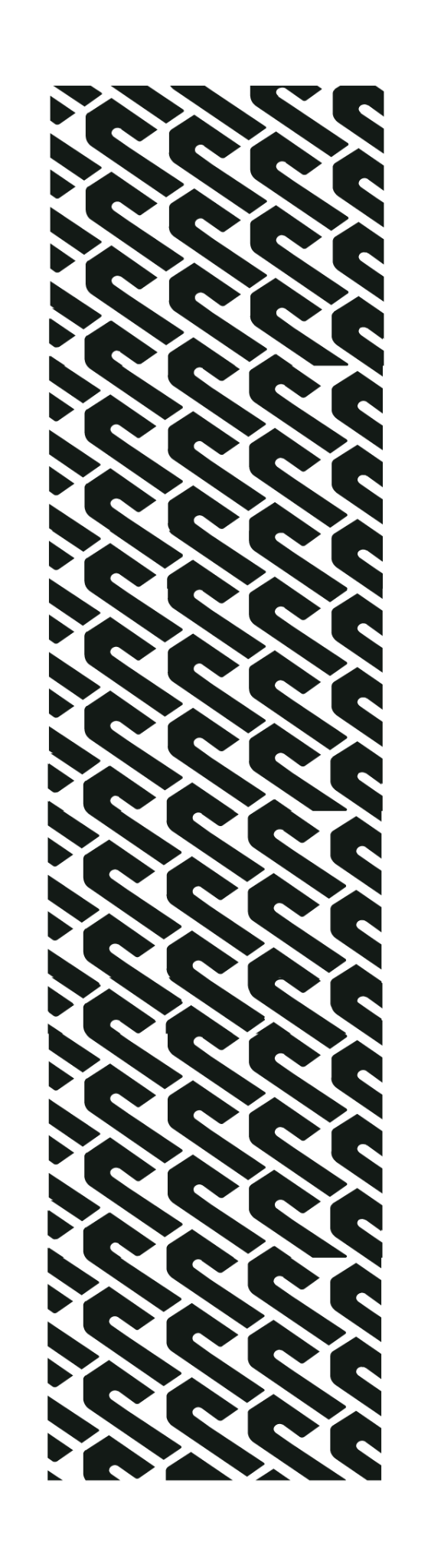 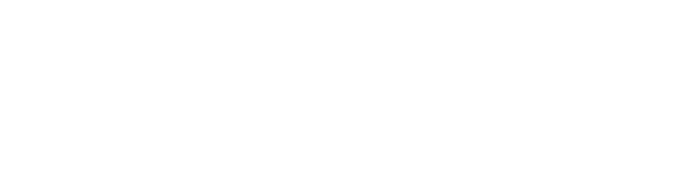 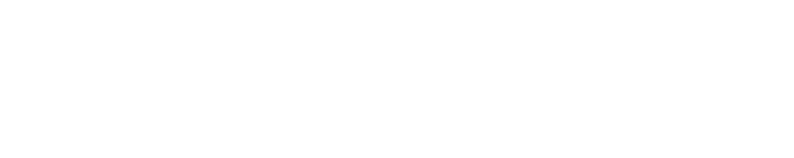 PGIR 2021-2025
Derivado de diversas mesas de trabajo en las que participaron las 16 alcaldías, en mayo de 2021 la SEDEMA les extendió la cordial invitación para participar en el PGIR 2021-2025.
META 9.
ERRADICAR EL 50% DE LA CANTIDAD DE TIRADEROS CLANDESTINOS RESPECTO AL 2019 Y EVITAR LA PROLIFERACIÓN DE NUEVOS TIRADEROS PARA EL 2025
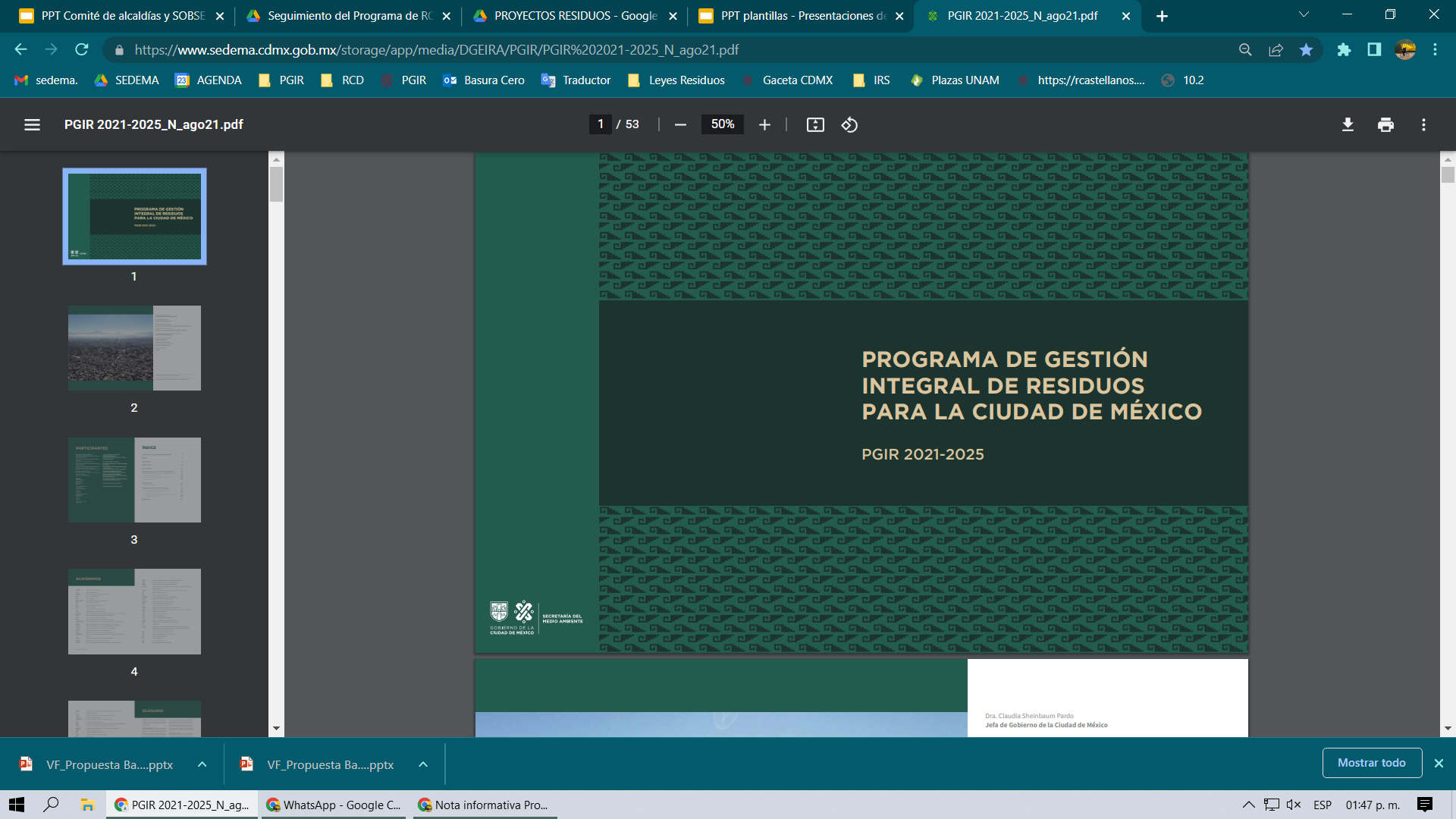 Publicado en la GOCDMX No. 654 Bis el 04 de agosto de 2021
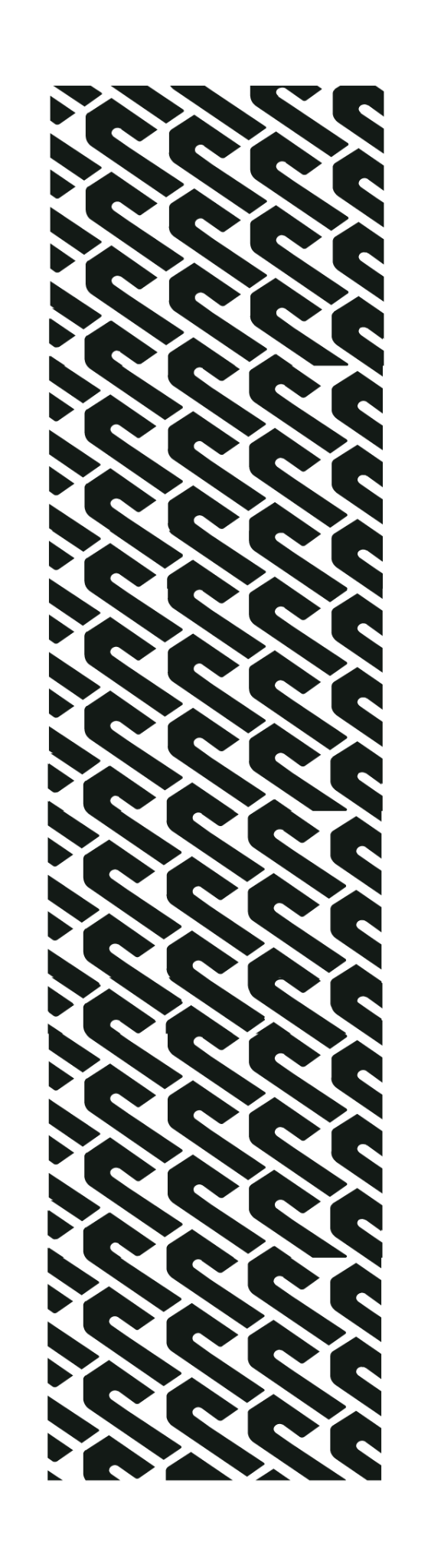 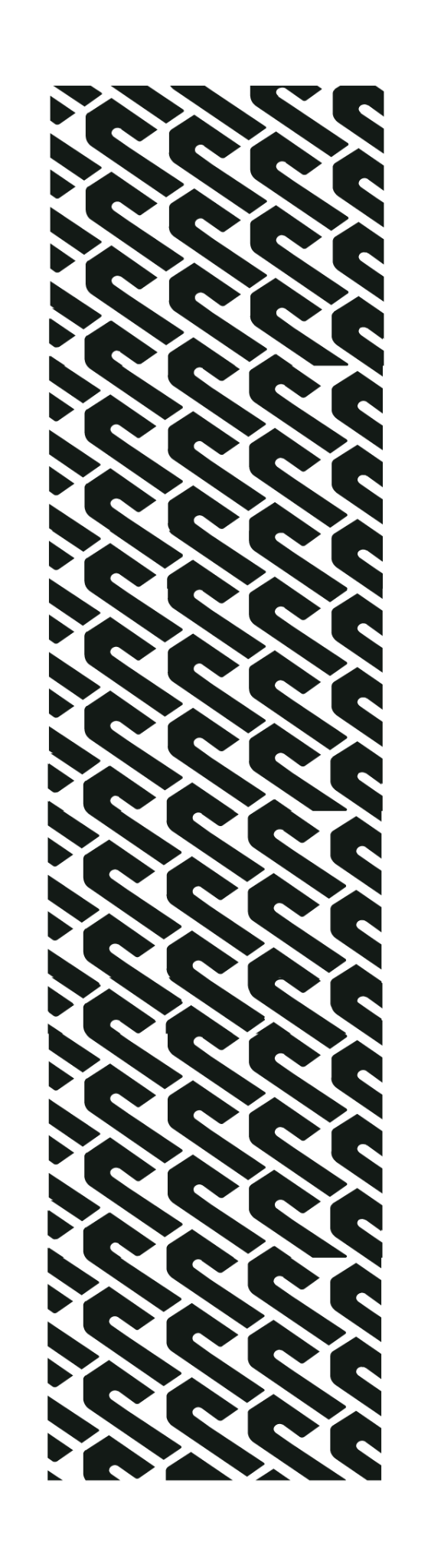 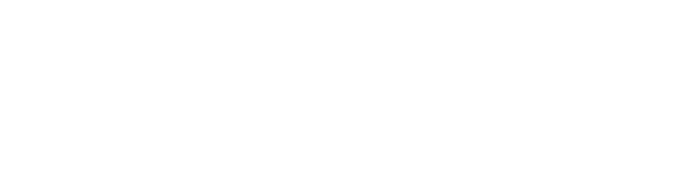 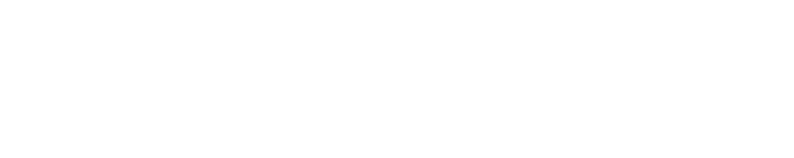 NACDMX-007-RNAT-2019
Norma Ambiental para la Ciudad de México que establece la clasificación y especificaciones de manejo integral para los residuos de la construcción y demolición en la Ciudad de México
Objetivo
Ámbito de validez
Determinar la clasificación de los RCD.
Establecer las especificaciones y requisitos técnicos para su manejo integral.
Establecer los requisitos complementarios que deberán observarse en la formulación de los Planes de Manejo de RCD.
Establecer su procedimiento para la evaluación de la conformidad.
Es de aplicación obligatoria en todo el territorio de la Ciudad de México para los: 

Los generadores de los RCD.
Los prestadores de servicio público y privado que intervengan en las actividades de manejo integral de RCD. 
Las personas físicas y morales que estén obligadas a la elaboración de Planes de Manejo de RCD.
Las personas físicas y morales, del sector público o privado que realicen obras de construcción.
Link de consulta: http://data.sedema.cdmx.gob.mx/sitios/conadf/documentos/proyectos-normas/NACDMX_007_RNAT_2019.pdf
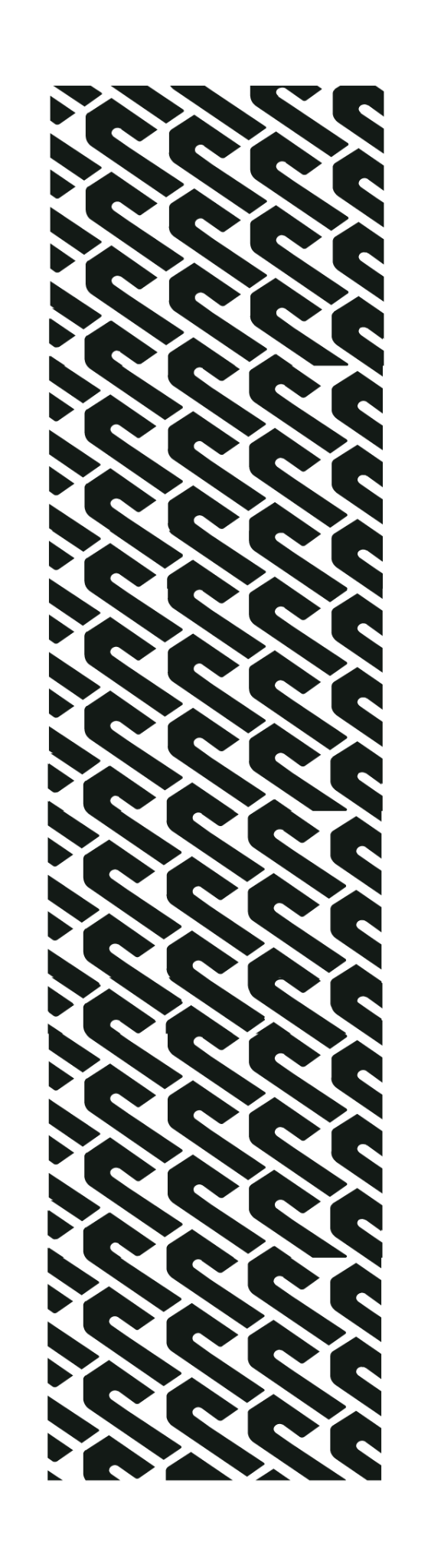 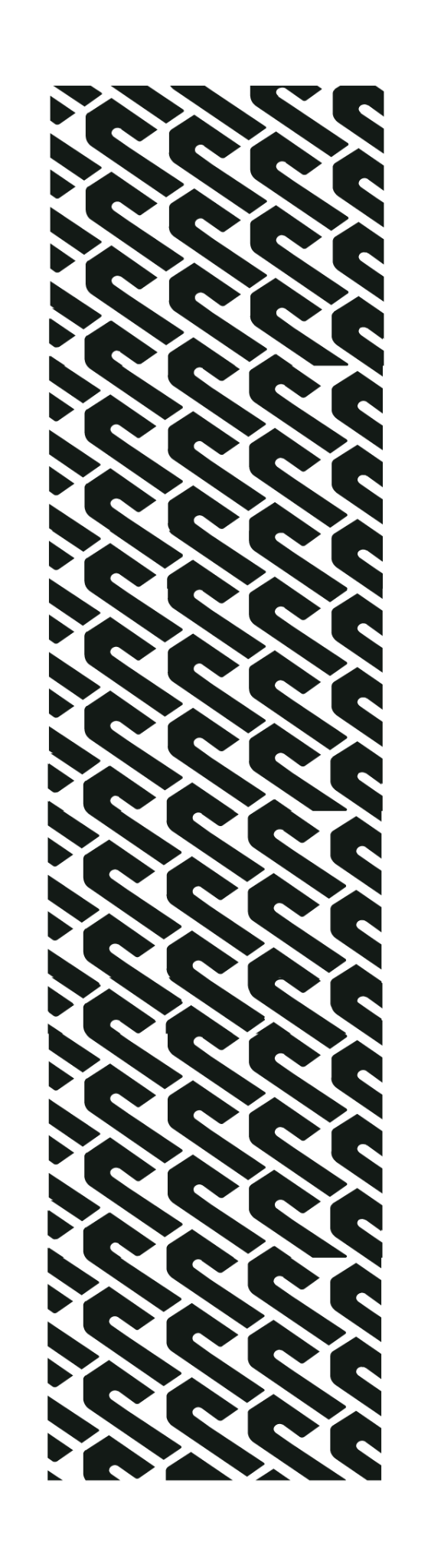 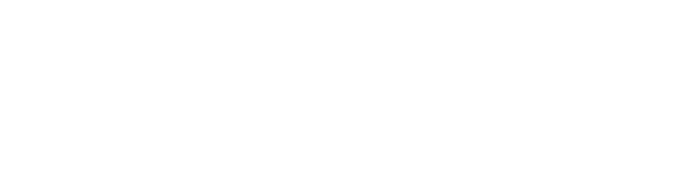 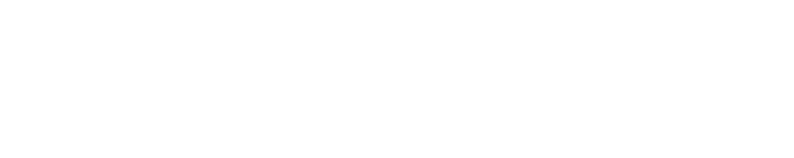 Uso de agregados reciclados en obras
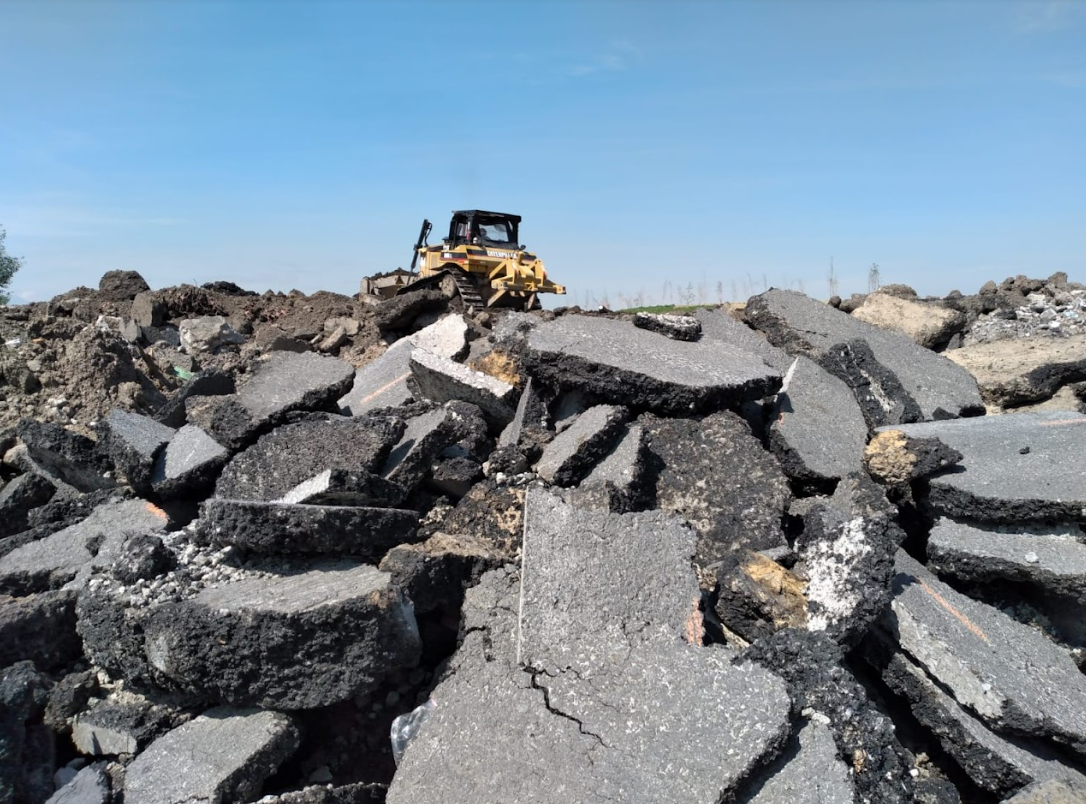 De conformidad con la  NACDMX-007-RNAT-2019: 
Numeral  8.6.2.2:  Se deben incorporar productos reciclados en las obras privadas y públicas.
Numeral 8.6:  Los RCD deben ser dispuestos en Plantas de Reciclaje Autorizadas.
Por lo anterior, con fecha 19 de agosto de 2022 la Dra. Marina Robles solicitó a las 16 alcaldías:
El uso de agregados reciclados en las obras públicas 
Enviar RCD generados en obras públicas a alguna Planta de Reciclaje de la Ciudad de México.
Fotografía: Accubo
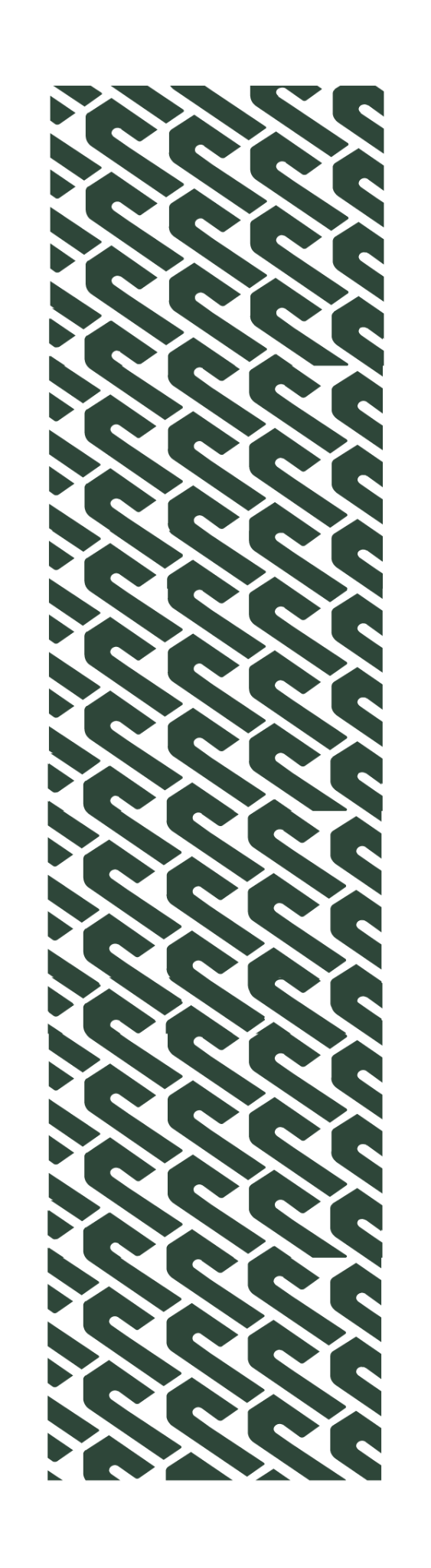 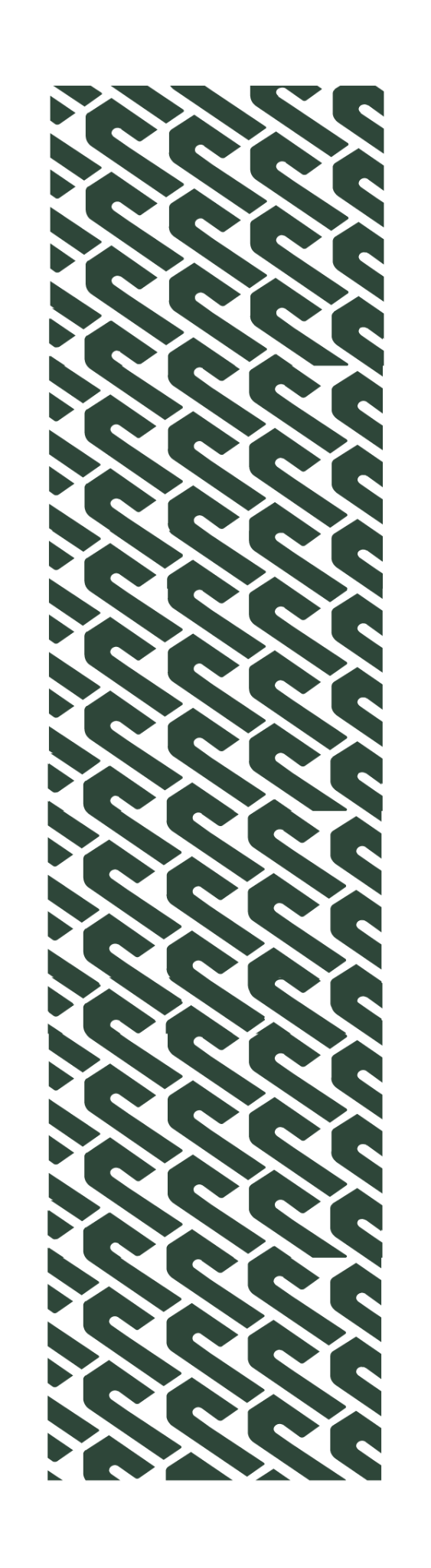 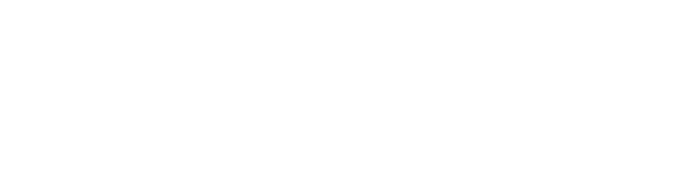 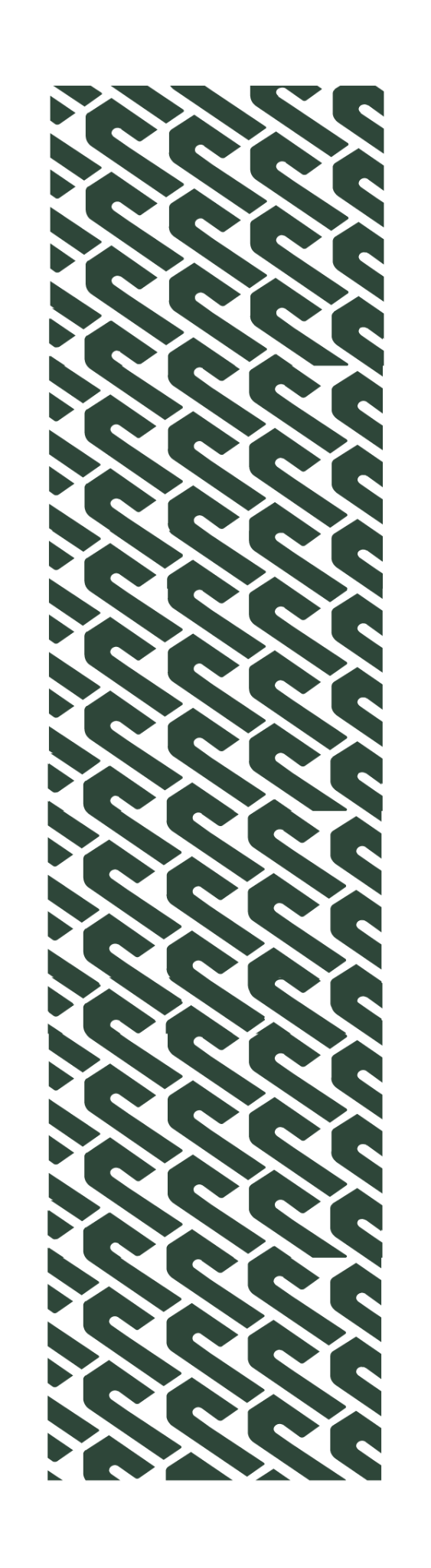 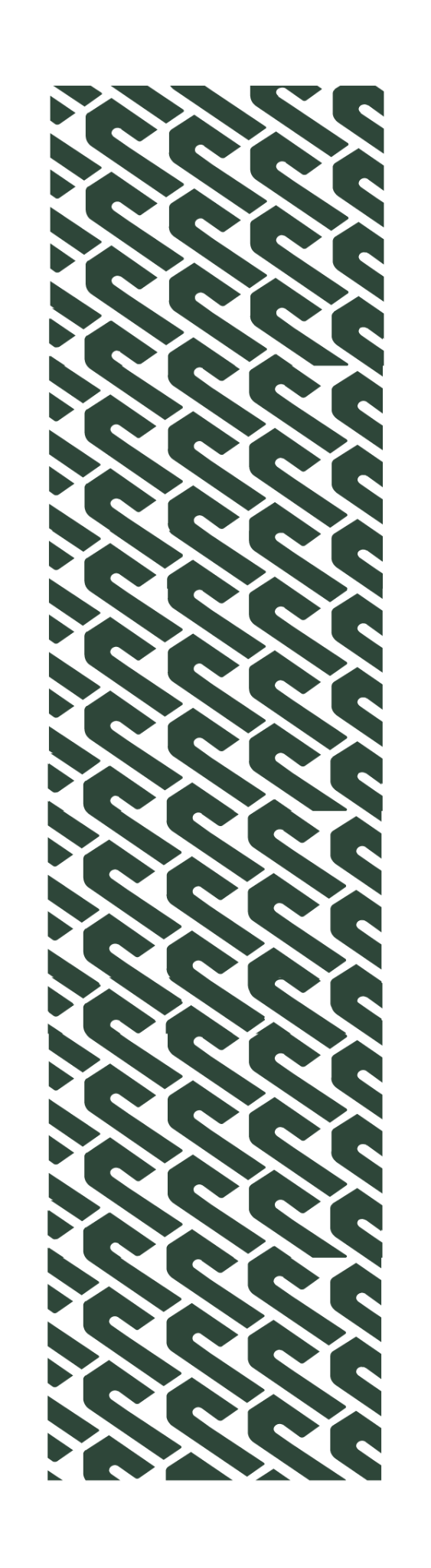